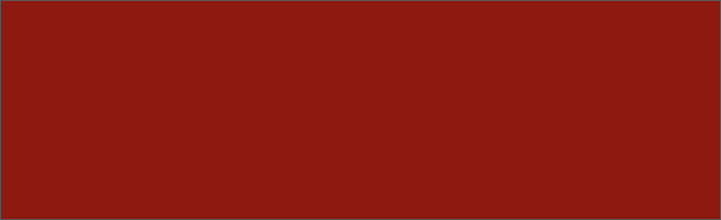 Improving Collaboration Efficiency in Fork-based Development
Shurui Zhou
Advisor: Christian Kästner
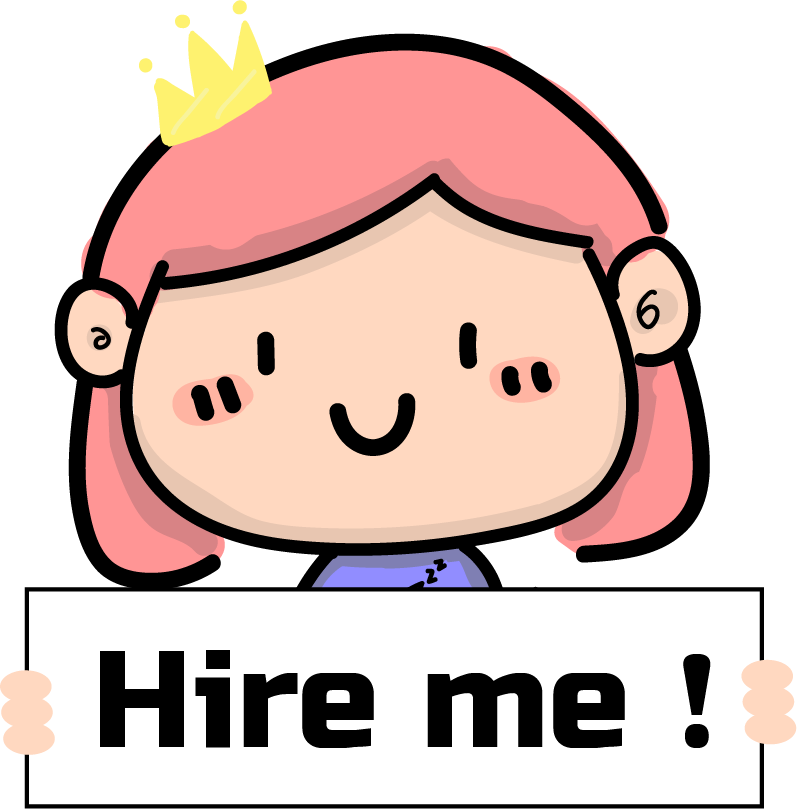 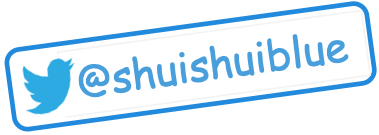 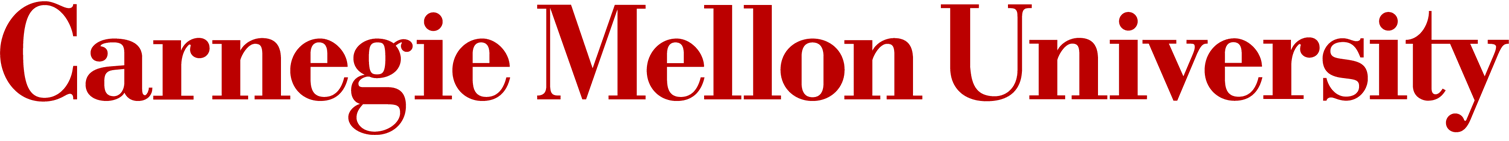 History of Forks
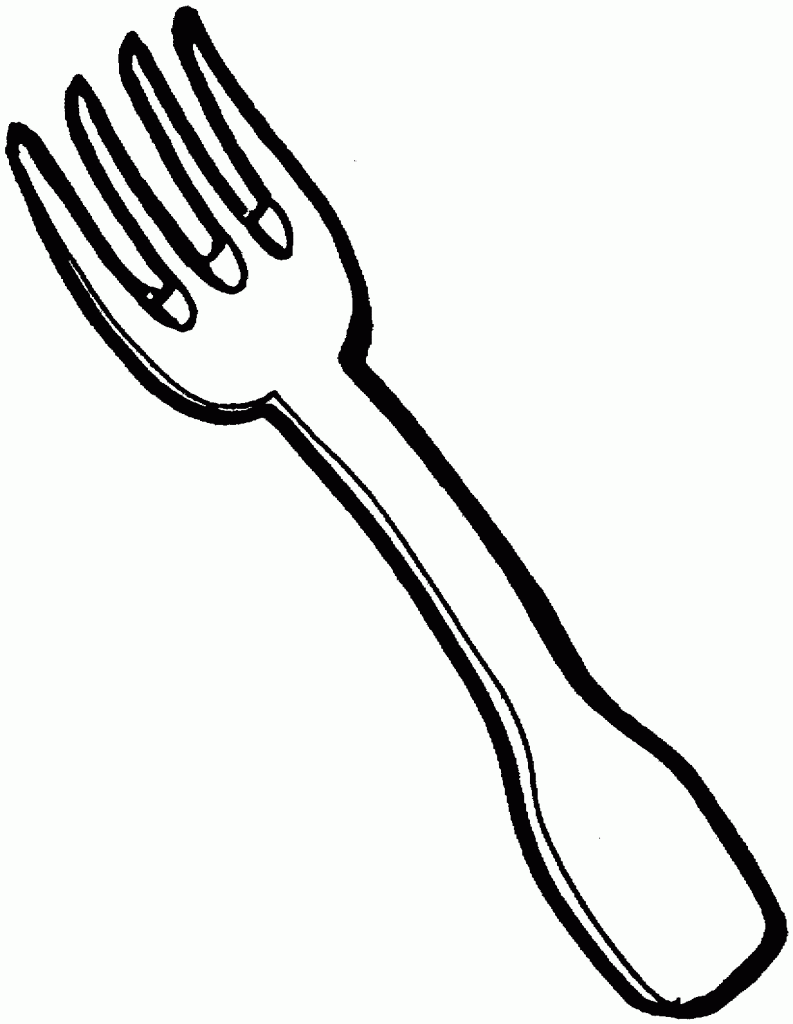 A need of a community that was not fulfilled by the original project.
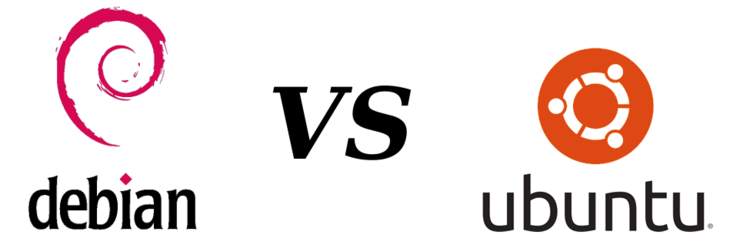 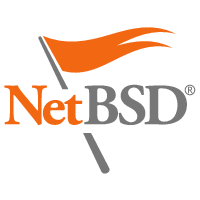 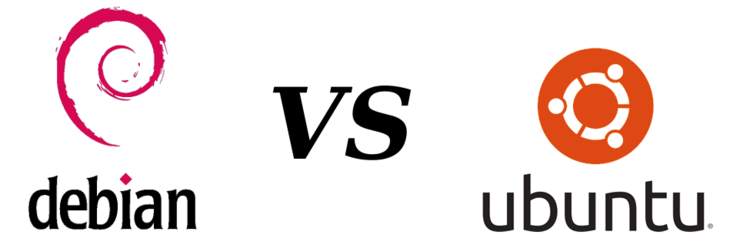 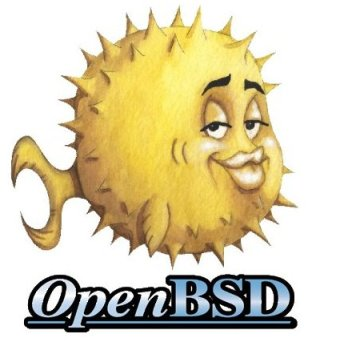 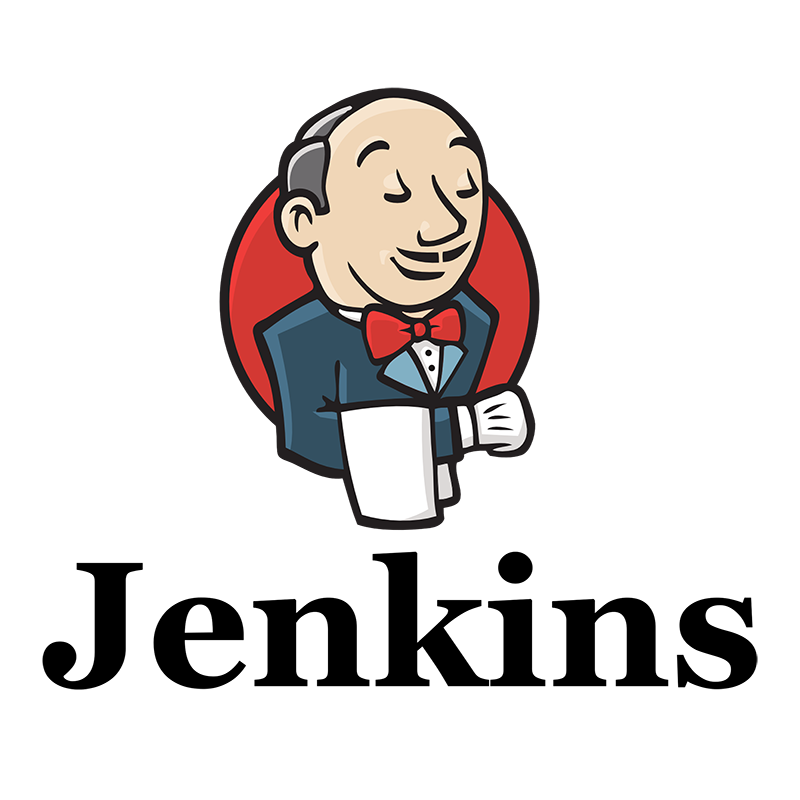 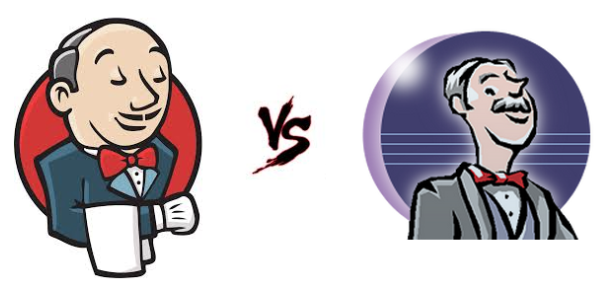 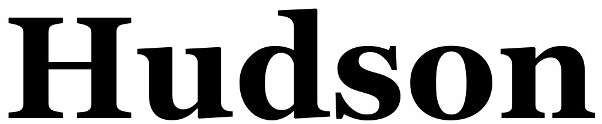 2
Forking is a Weighty Decision
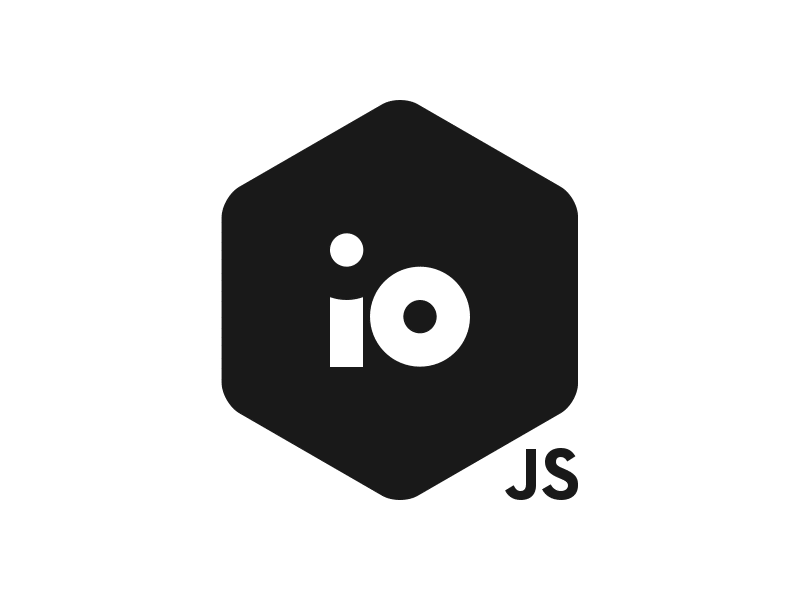 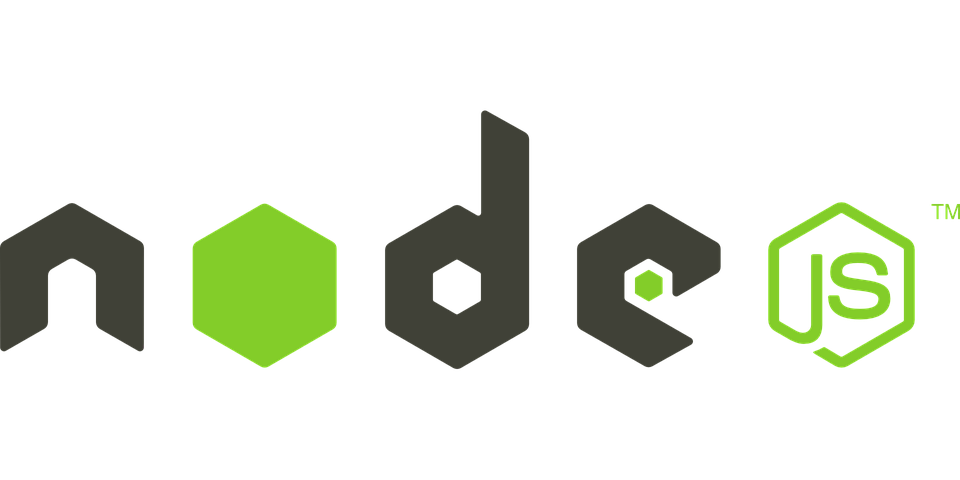 “Some open-source forks have made life difficult for developers. ... that will force developers to pick sides.”  -Lauren Orsini
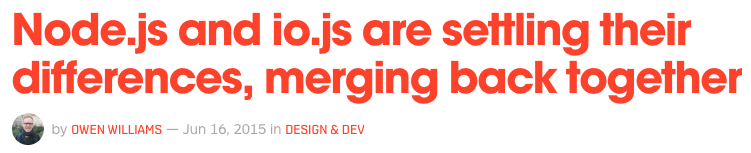 3
Community Fragmentation
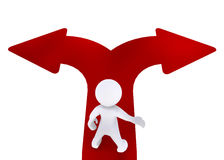 Incompatible
A strong norm against forking [Yoo 2016]
4
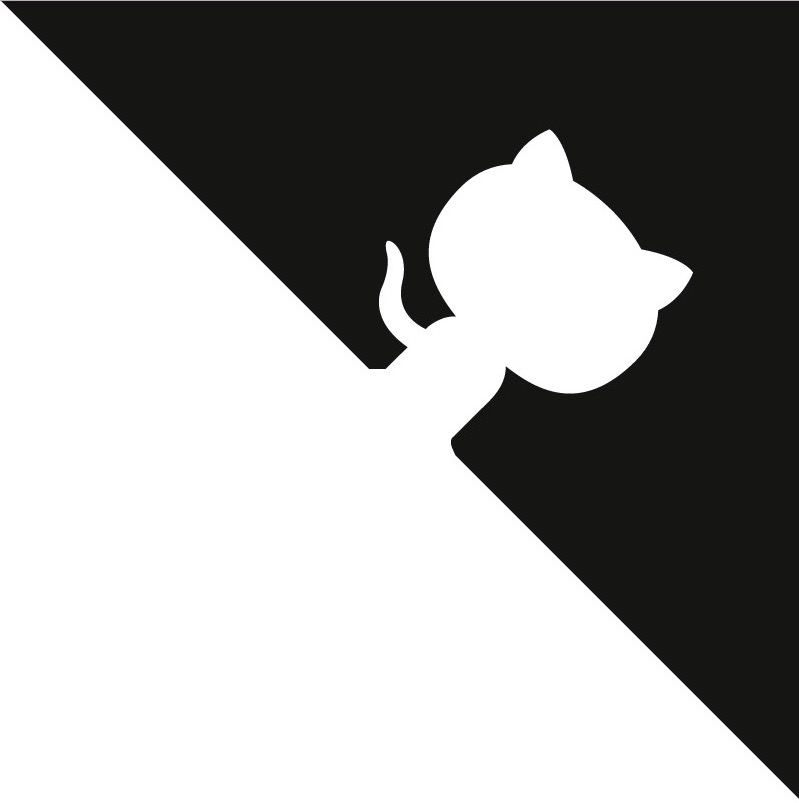 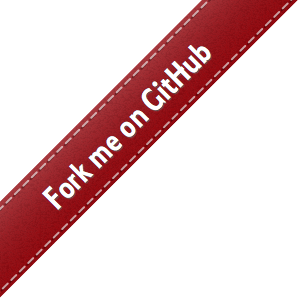 GitHub is Encouraging Forking
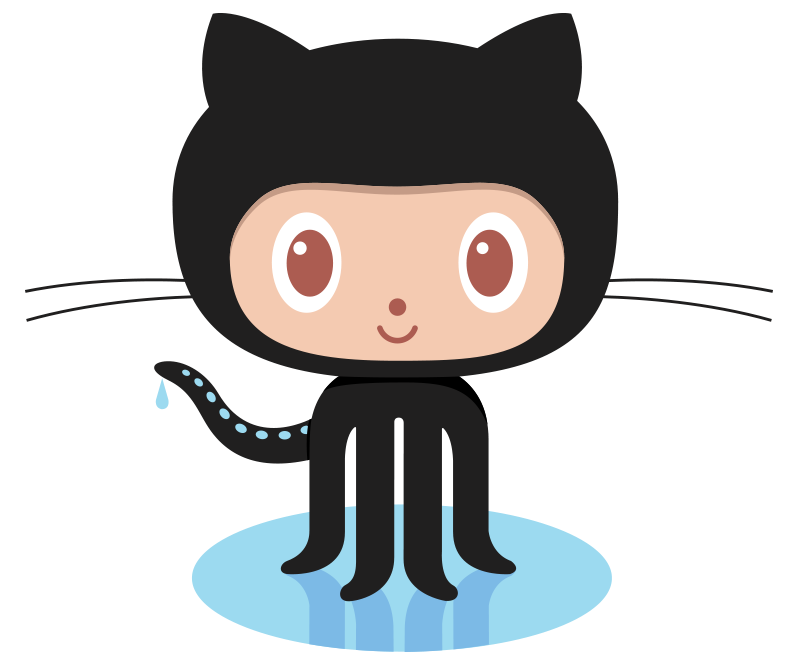 Distributed Version Control + Social Coding
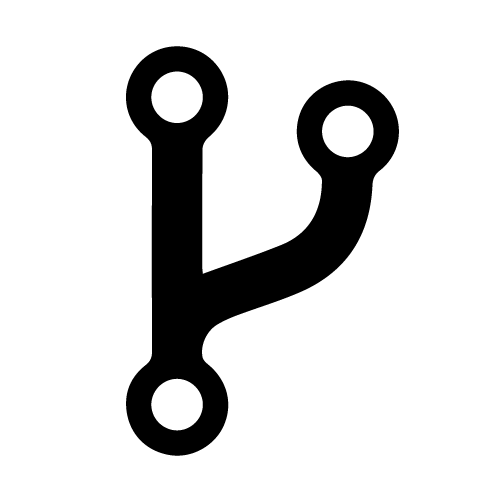 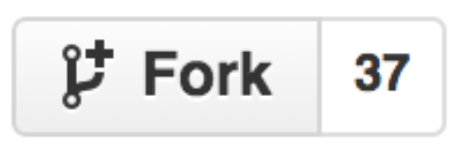 5
Fork-based Development
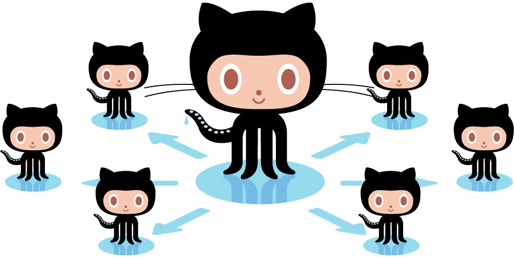 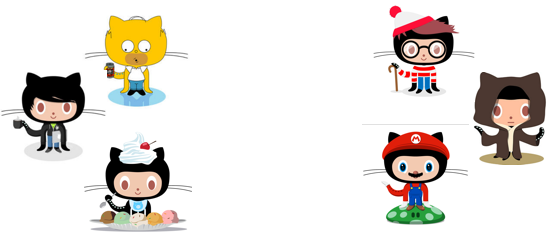 [GHTorrent 2019-06]
6
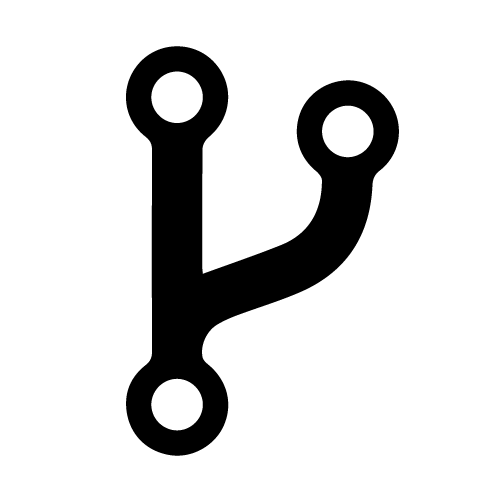 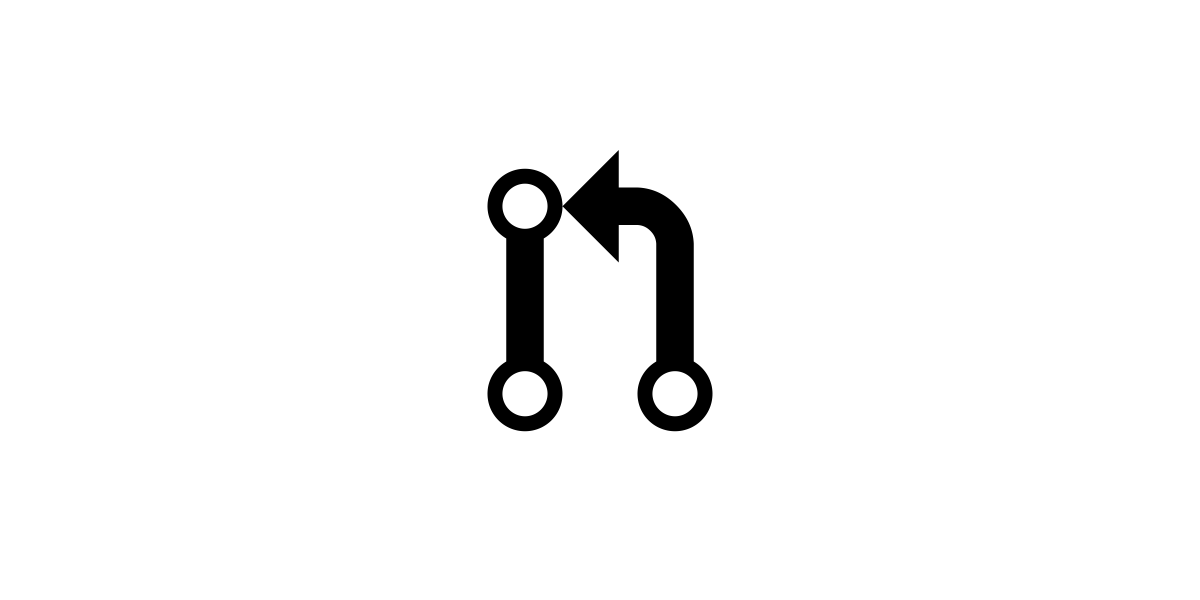 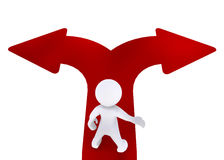 Hard Fork
(Social) Fork
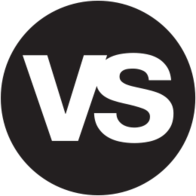 7
[Speaker Notes: 5‘]
Network View
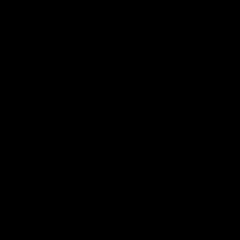 8
Problems         Inefficiency
Lost Contribution
Lack of an overview
Redundant Development
Fragmented Community
9
Lost Contribution
Only 14% of all forks of nine popular JavaScript projects on GitHub contained changes that were integrated back [Fung et al. 2012]
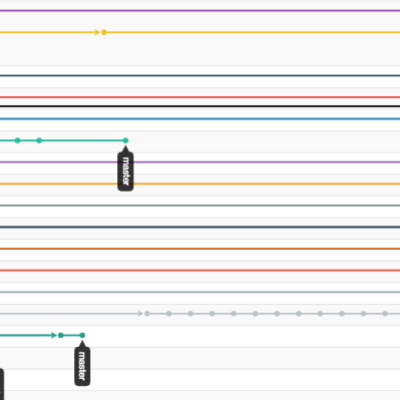 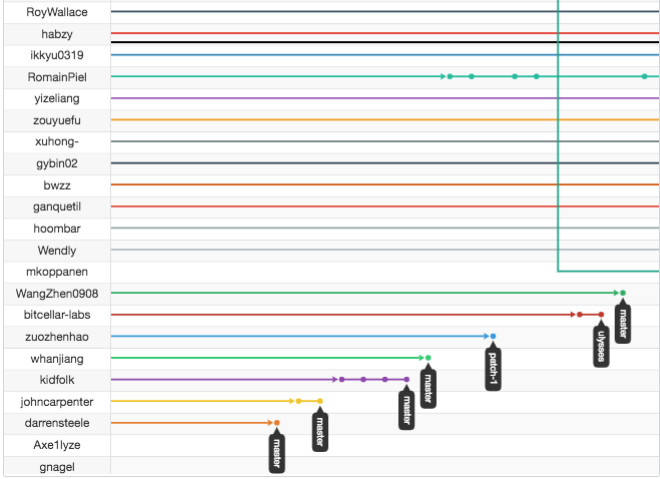 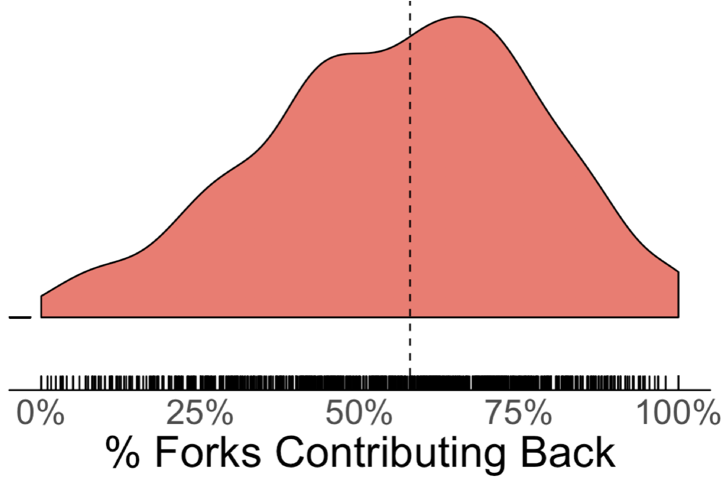 more efficient
10
Problems         Inefficiency
Lost Contribution
Lack of an overview
Redundant Development
Fragmented Community
11
Redundant Development
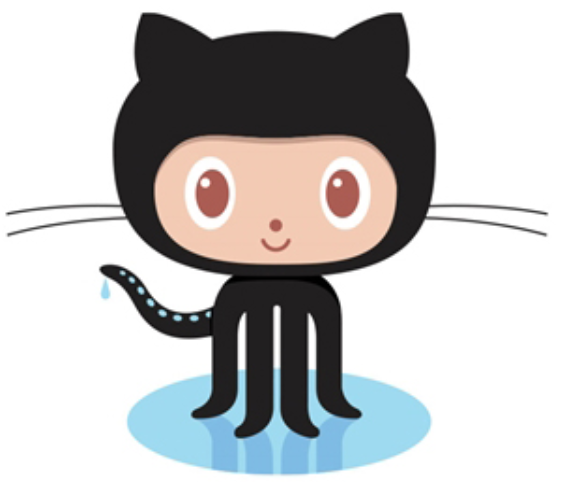 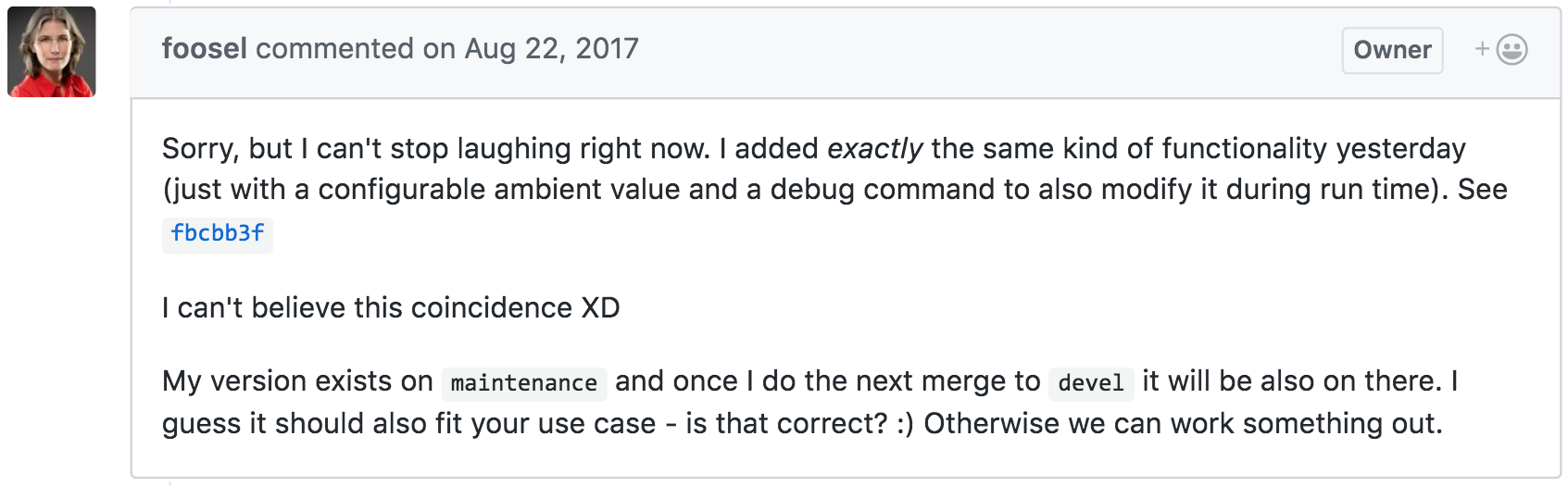 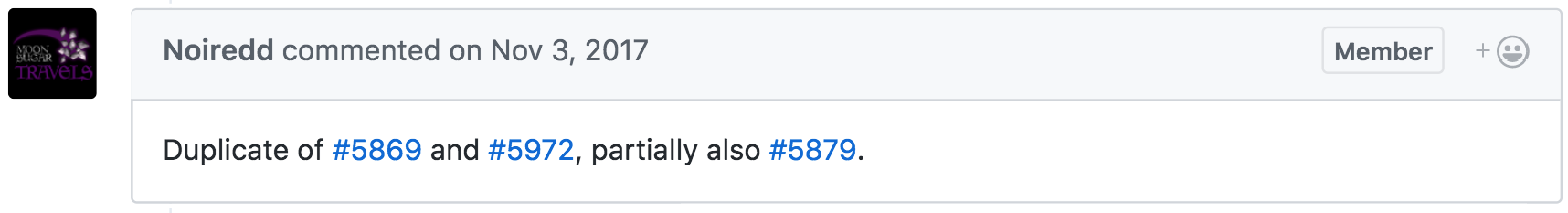 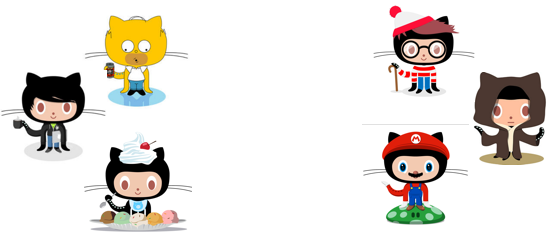 12
Redundant Development
23% un-merged PRs were rejected due to   redundant dev. [Gousios et al. ICSE'14]
Cost of Reviewing  [Li et al. MSR'18]
De-motivate developers  [Steinmacher et al. ICSE'18]
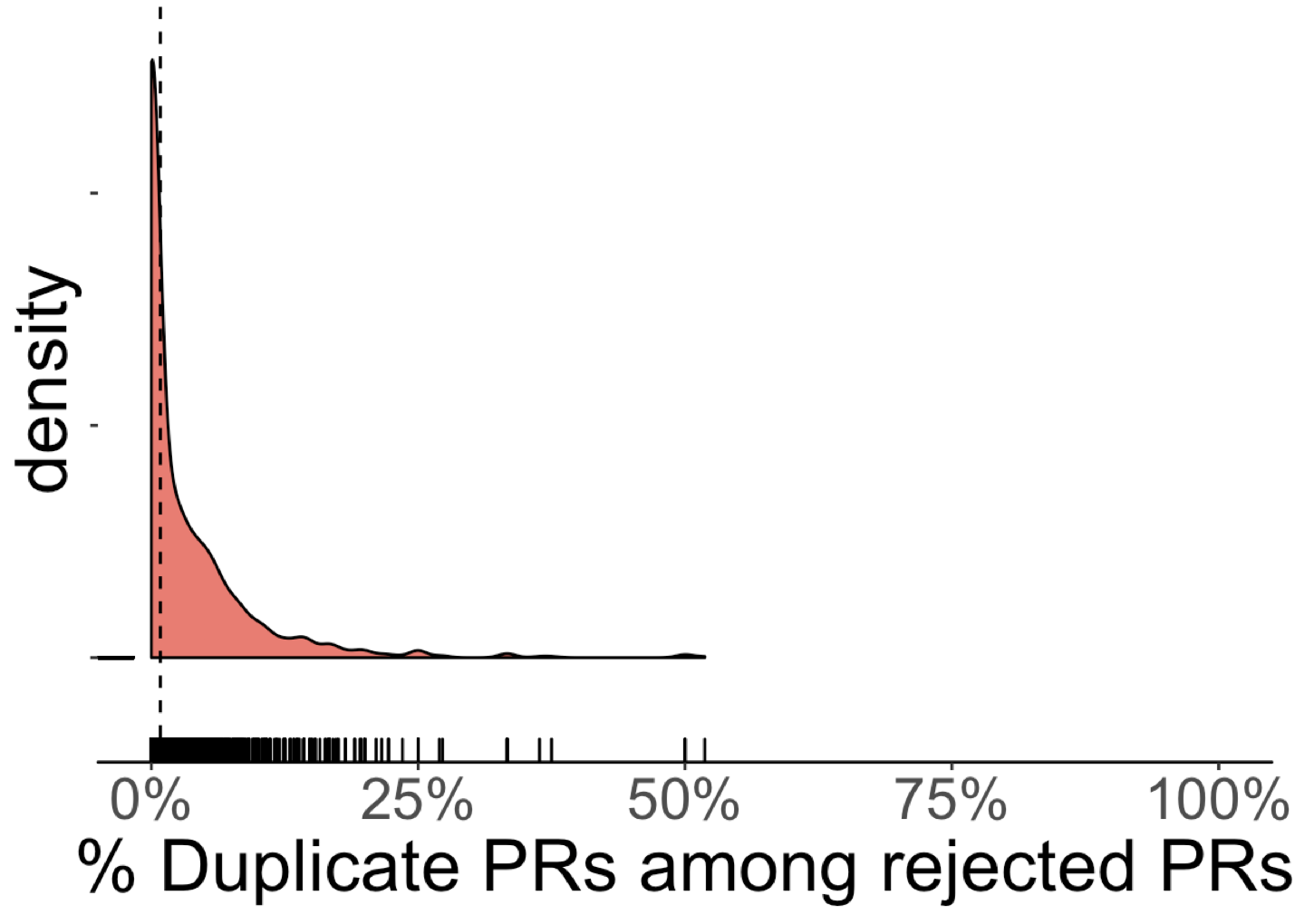 Problems         Inefficiency
Lost Contribution
Lack of an overview
Redundant Development
Fragmented Community
14
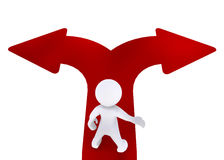 Communities Fragmentation (Hard Fork)
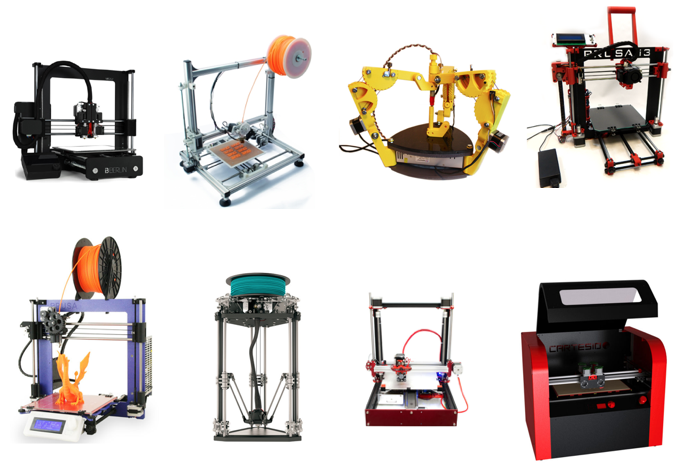 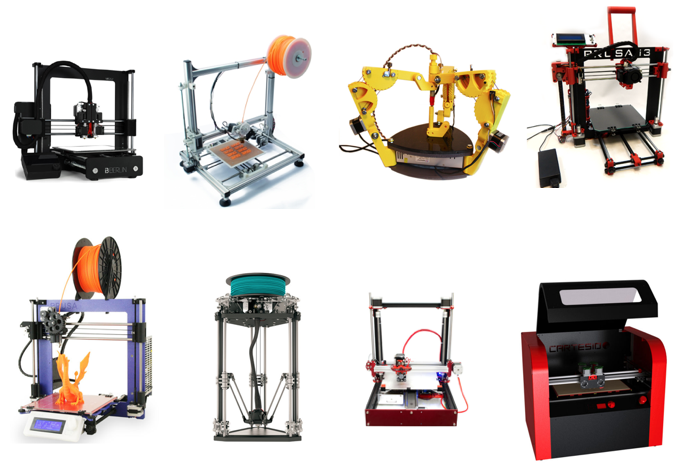 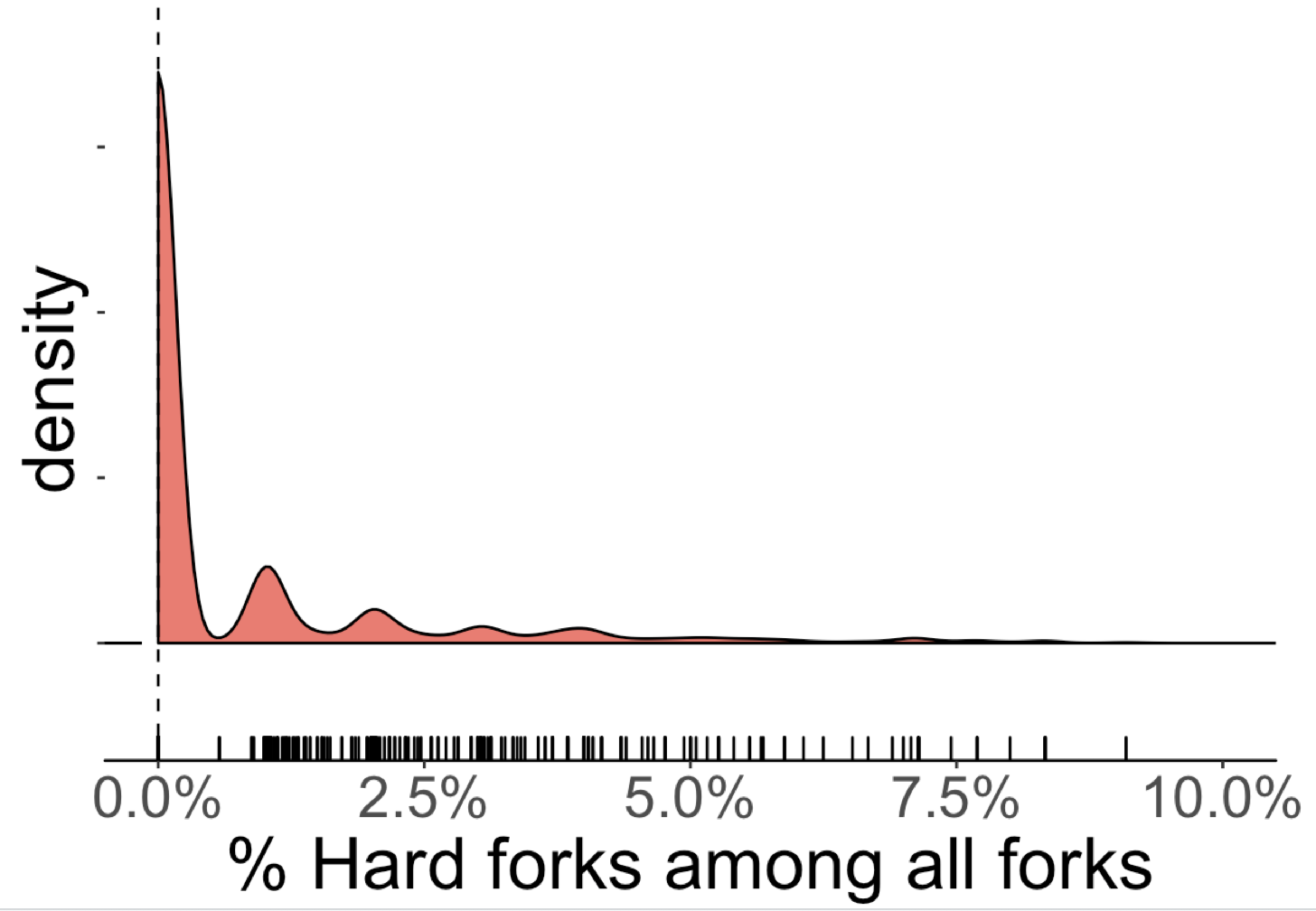 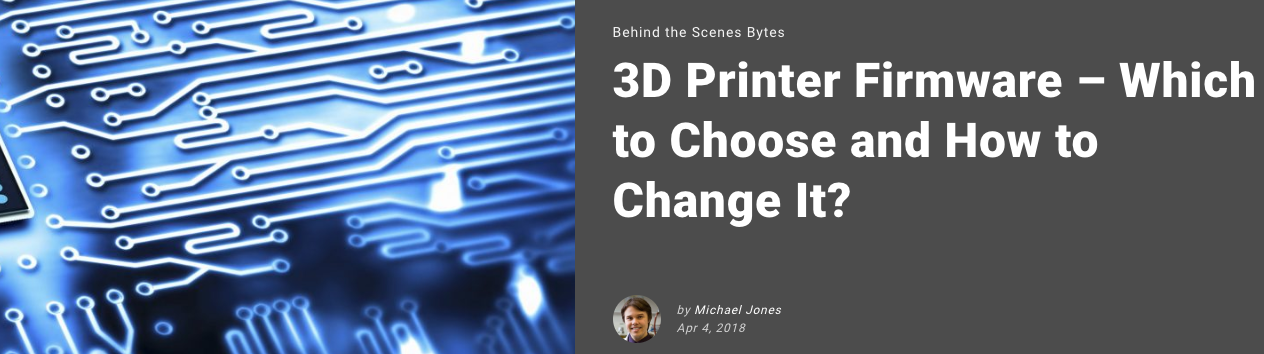 Problems         Inefficiency
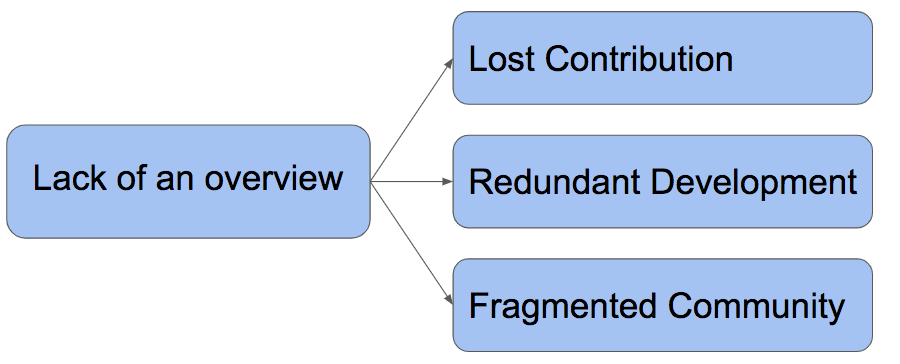 16
Designing Measures for Inefficiencies
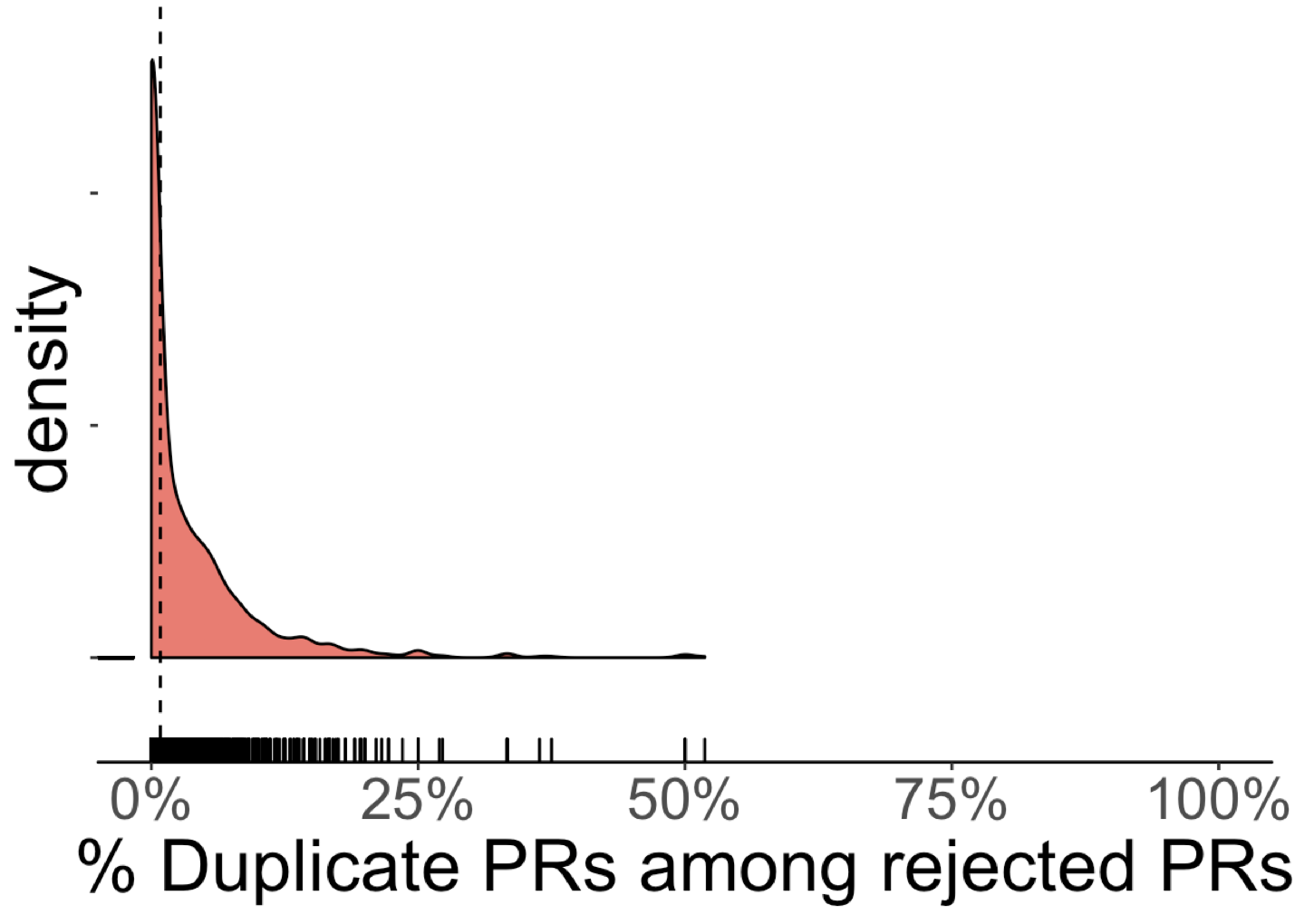 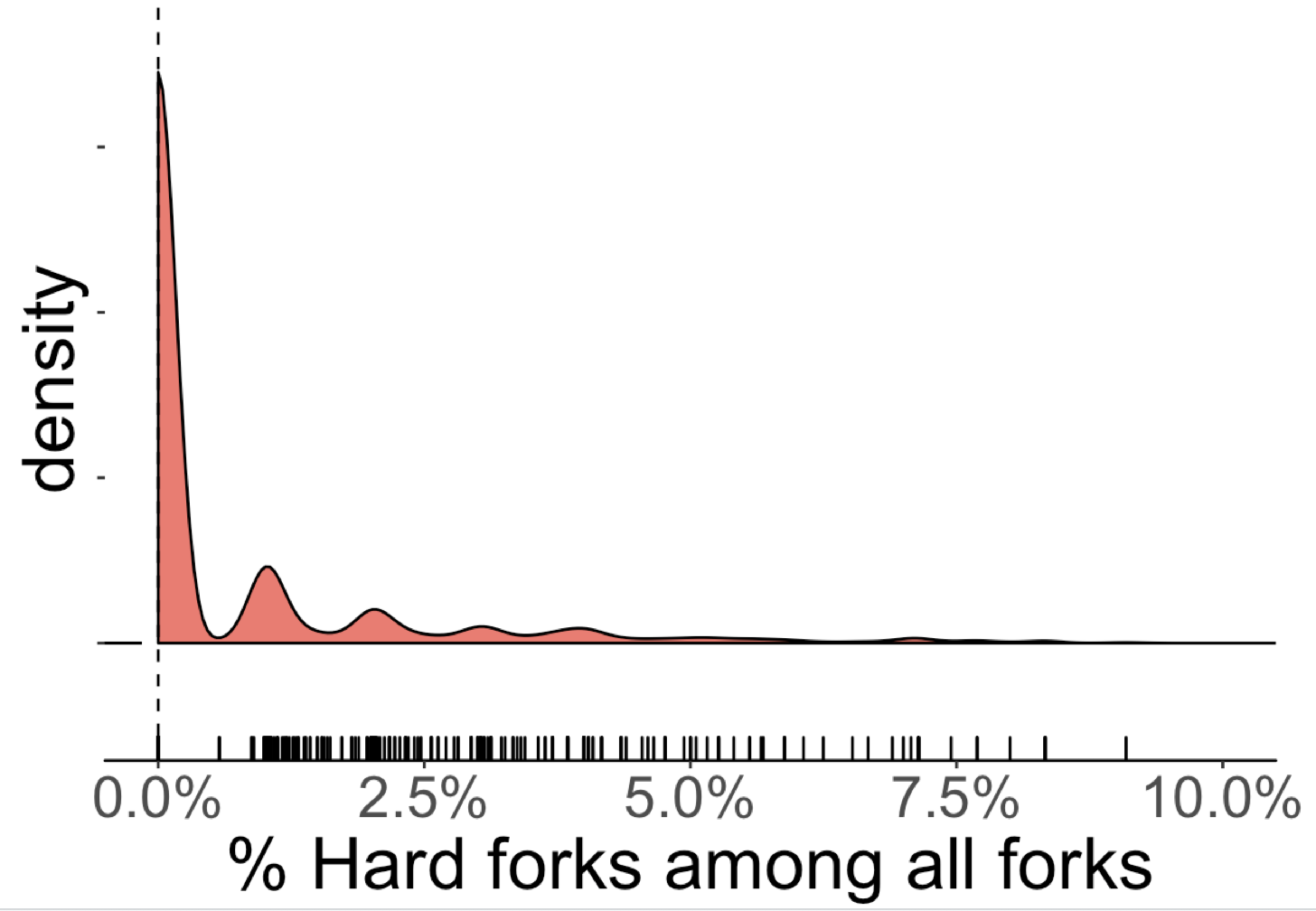 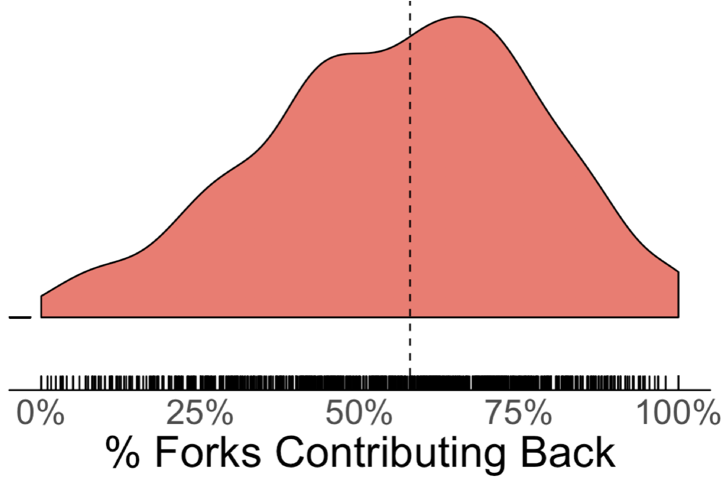 17
Problems
Solutions
Quantifying Inefficiencies
18
Projects are Different
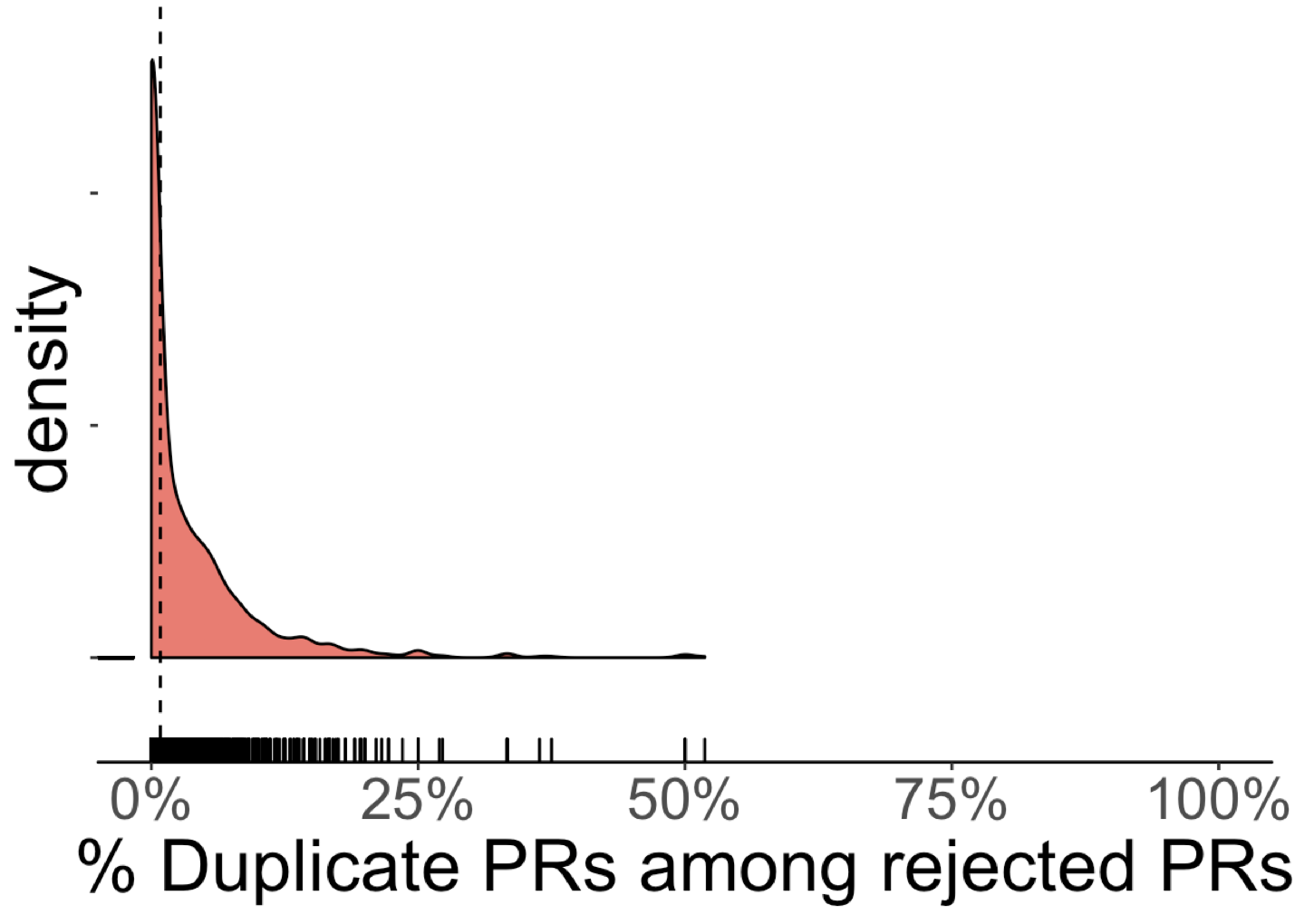 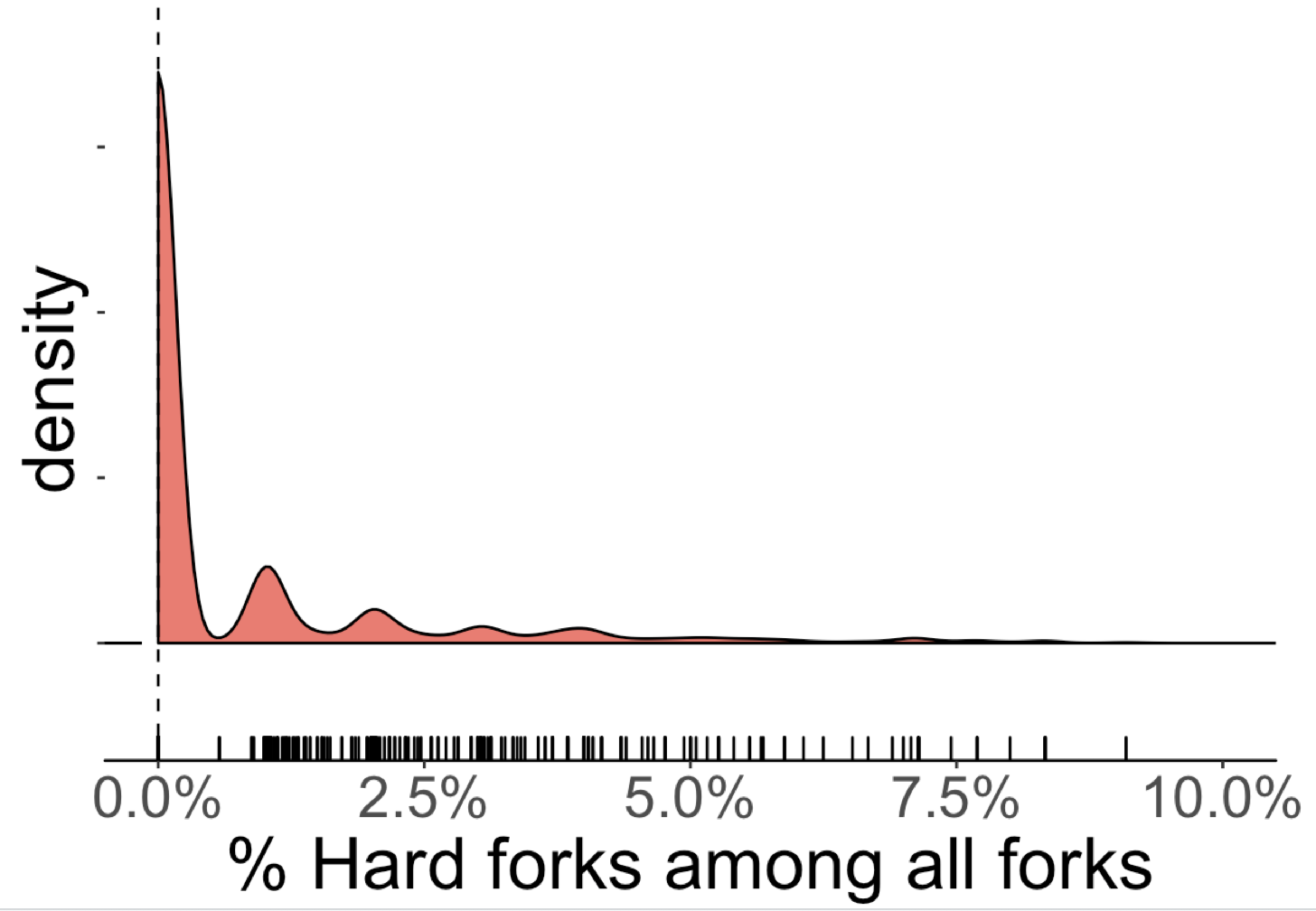 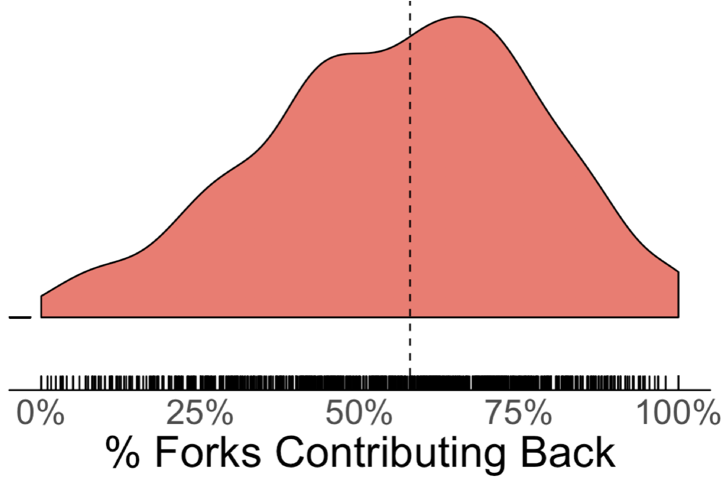 19
Problems
Solutions
Quantifying Inefficiencies
Identifying Interventions 
from Best Practices
20
Lack of Awareness
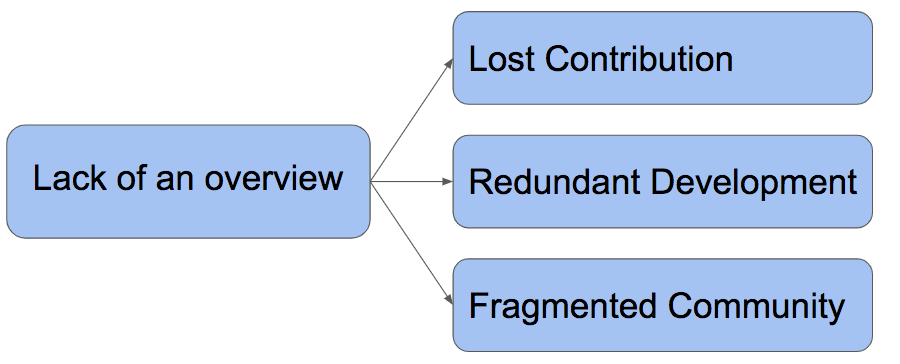 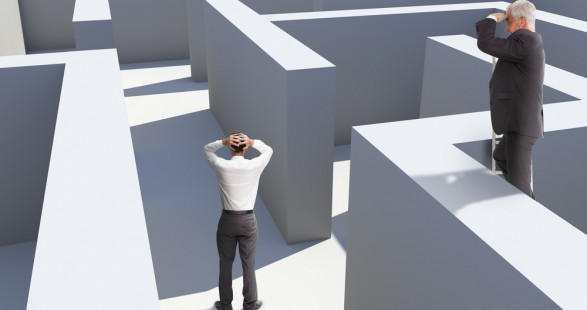 21
Problems
Solutions
Quantifying Inefficiencies
Identifying Interventions 
from Best Practices
Improving
Awareness
22
Problems
Solutions
Empirical Study
Identifying Natural Interventions from Best Practices
Lost Contribution
Awareness Tools
Redundant  
   Development
INFOX: 
Identifying Features from Forks
Fragmented 
   Community
Identifying Redundant Development in Fork-based Development
Quantifying Inefficiencies
23
Identifying Natural Interventions from Best Practices [FSE '19]
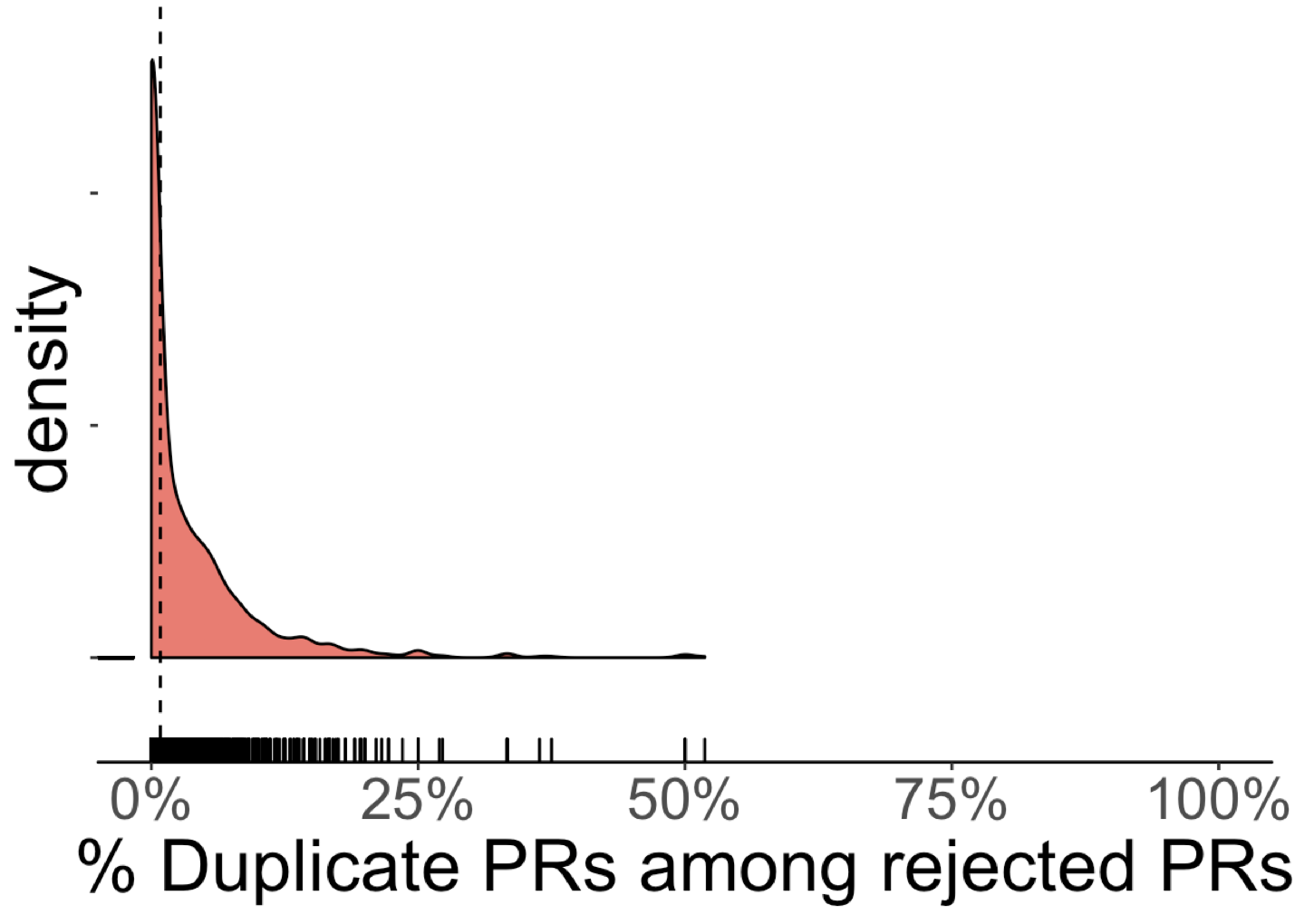 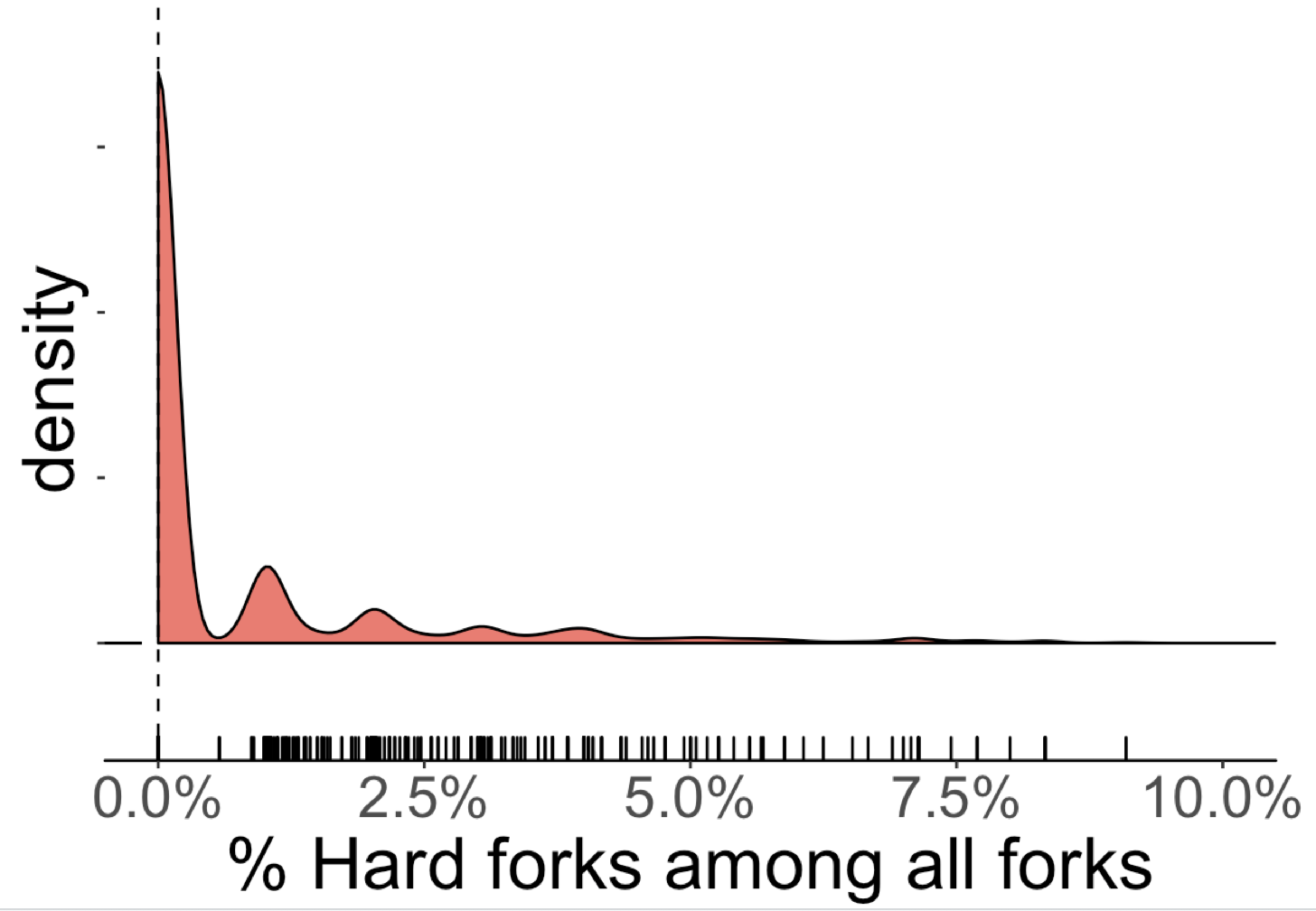 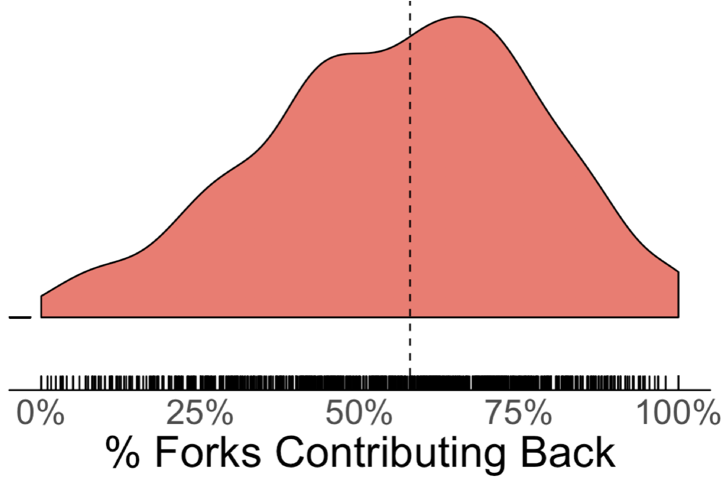 Joint work with Bogdan Vasilescu and Christian Kästner
24
RQ: What characteristics and practices of a project associate with efficient forking practices?
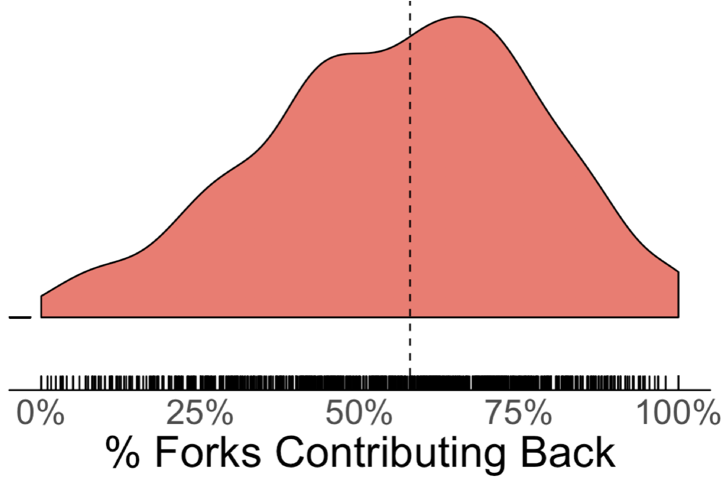 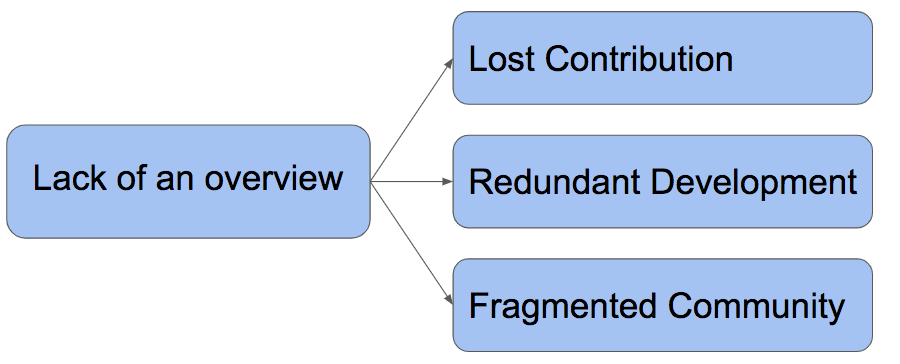 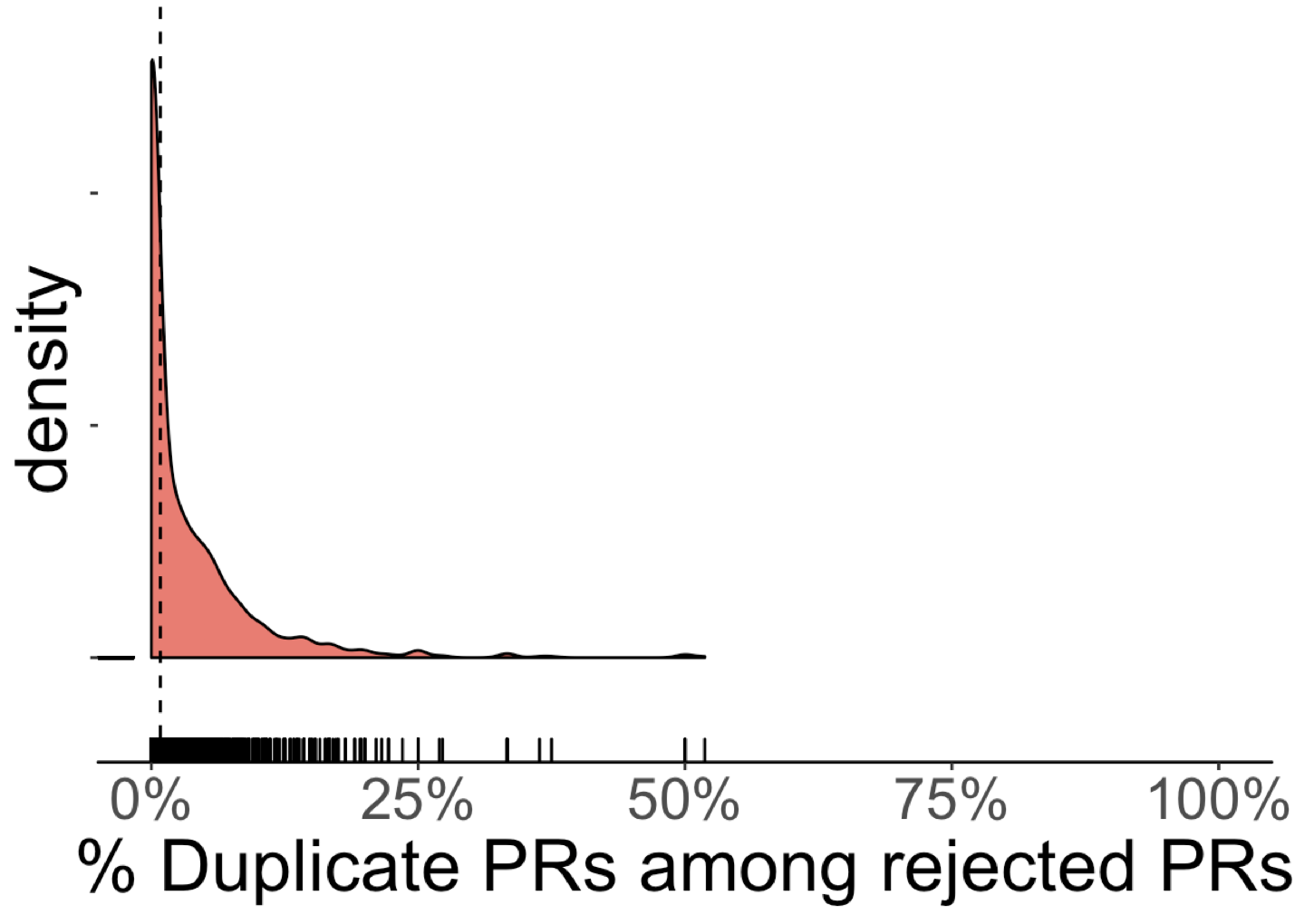 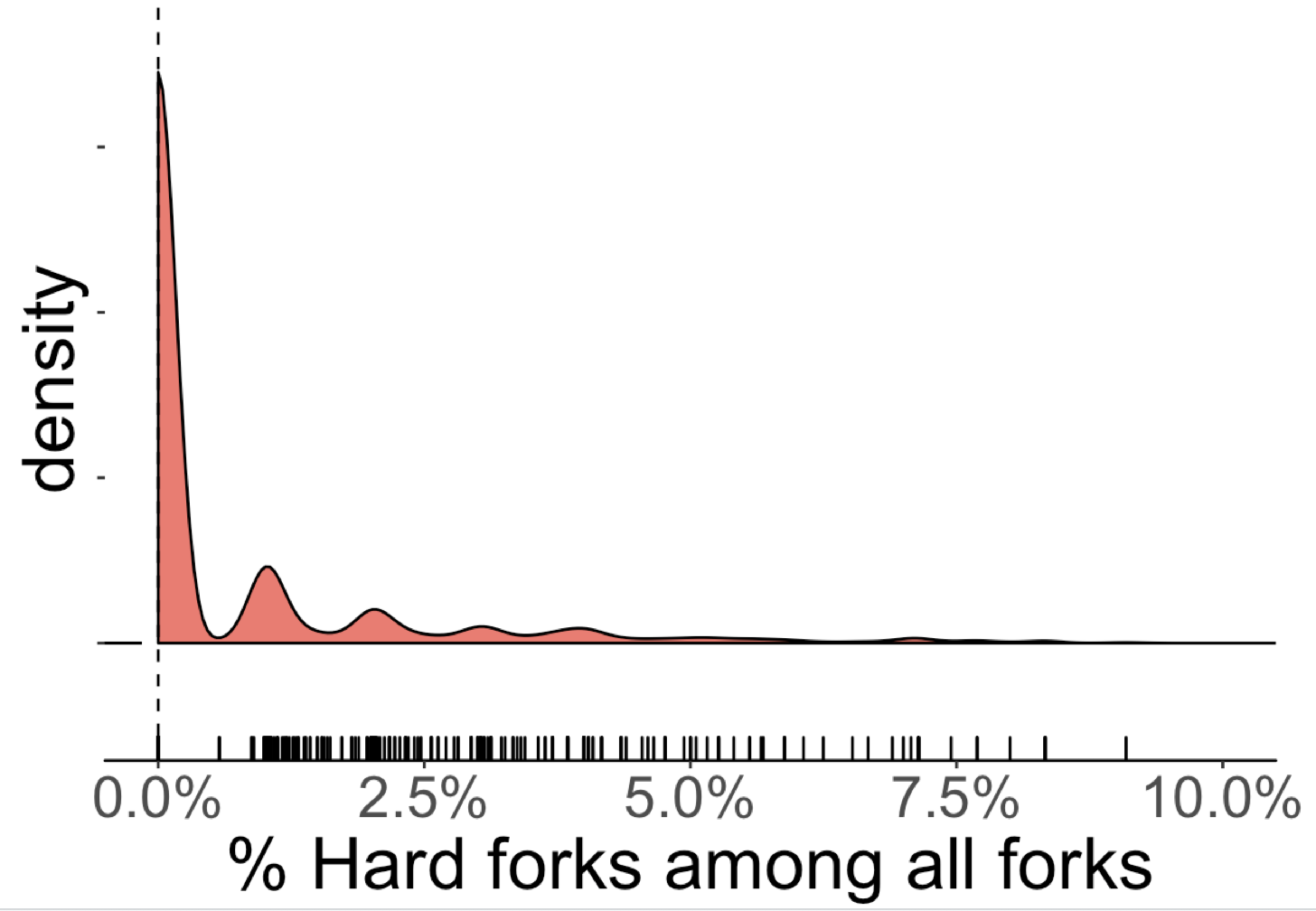 25
Research Method
Interviewing Stakeholders
Deriving Hypotheses
Literature Search
Sampling
Quant.
Inefficiencies
Practices
Context Factors
Test Hypotheses
Modeling
Coordination Mechanism Affects Forking Practices
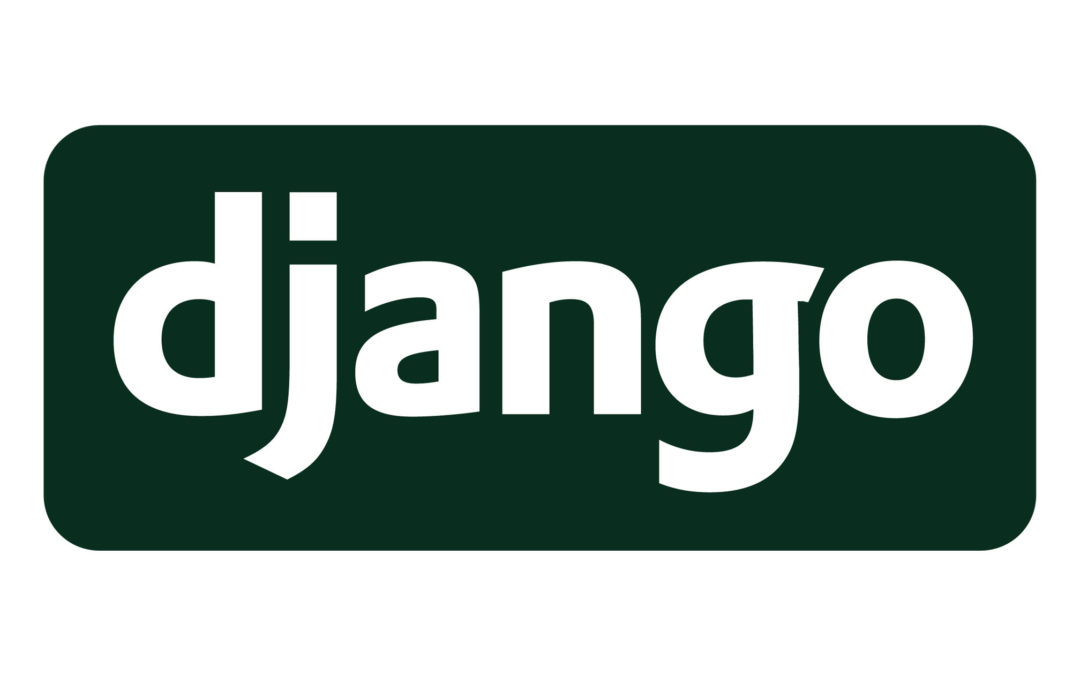 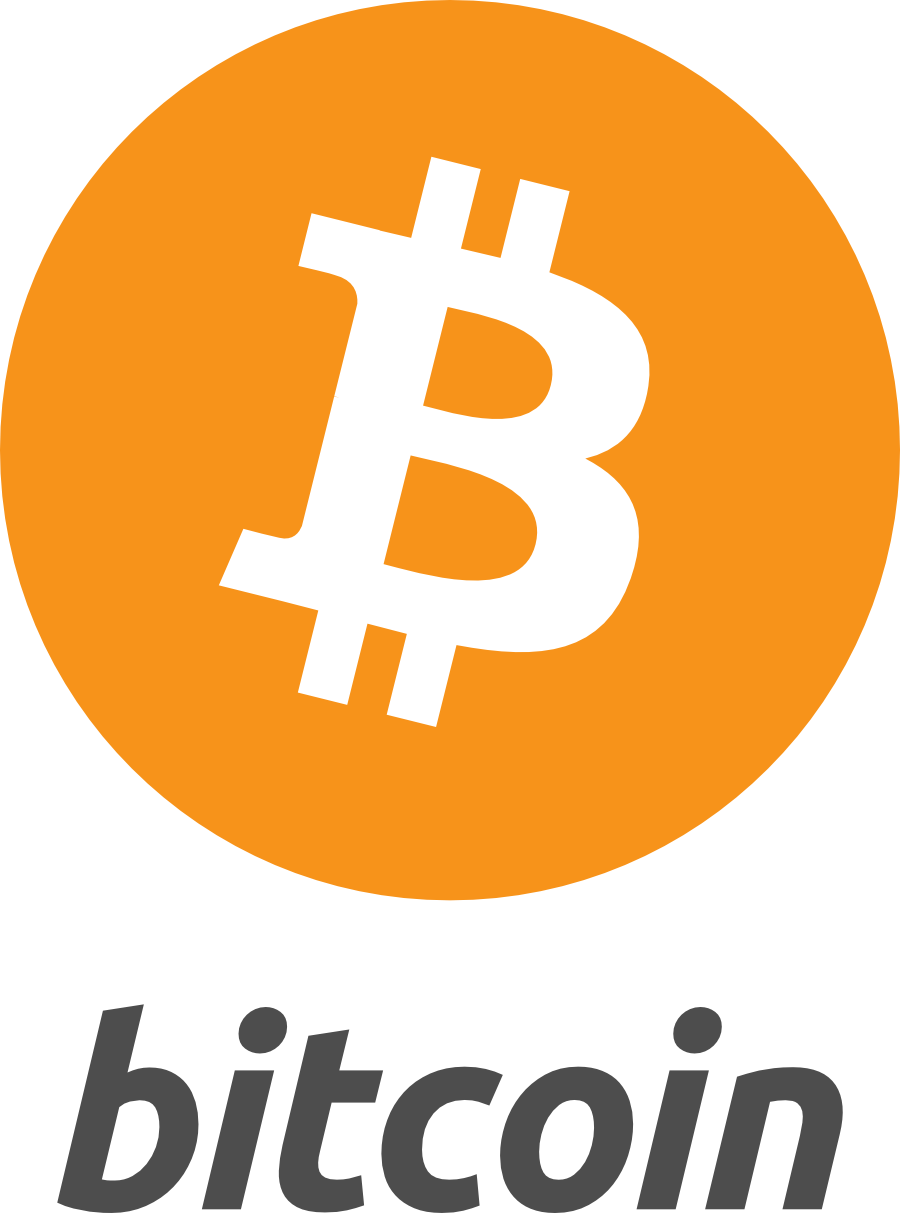 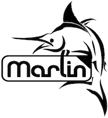 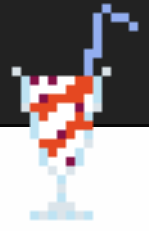 VS
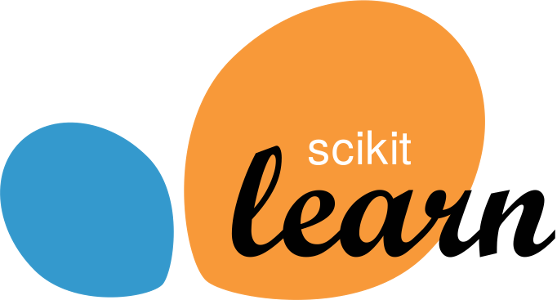 - Project proposal
- Resolve issues on 
  the issue tracker
- Open for any contribution
Coordination Mechanism Affects Forking Practices
Centralization makes it easier to coordinate the divisions’ product types but more difficult to take advantage of the divisions’ private information. [Brandts et al. 2018]
Deriving Hypotheses
Centralized mgmt  ➔  Larger portion of contributing forks
    (7 more in the paper)
Test Hypotheses
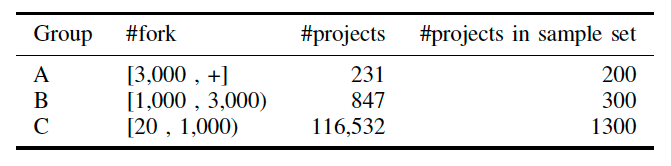 Sampling
Quantifying
Inefficiencies
Practices
Context Factors
Modeling
Operationalization - Centralized Management
Number of PRs referring to an Existing Issue
Measure:
All the PRs
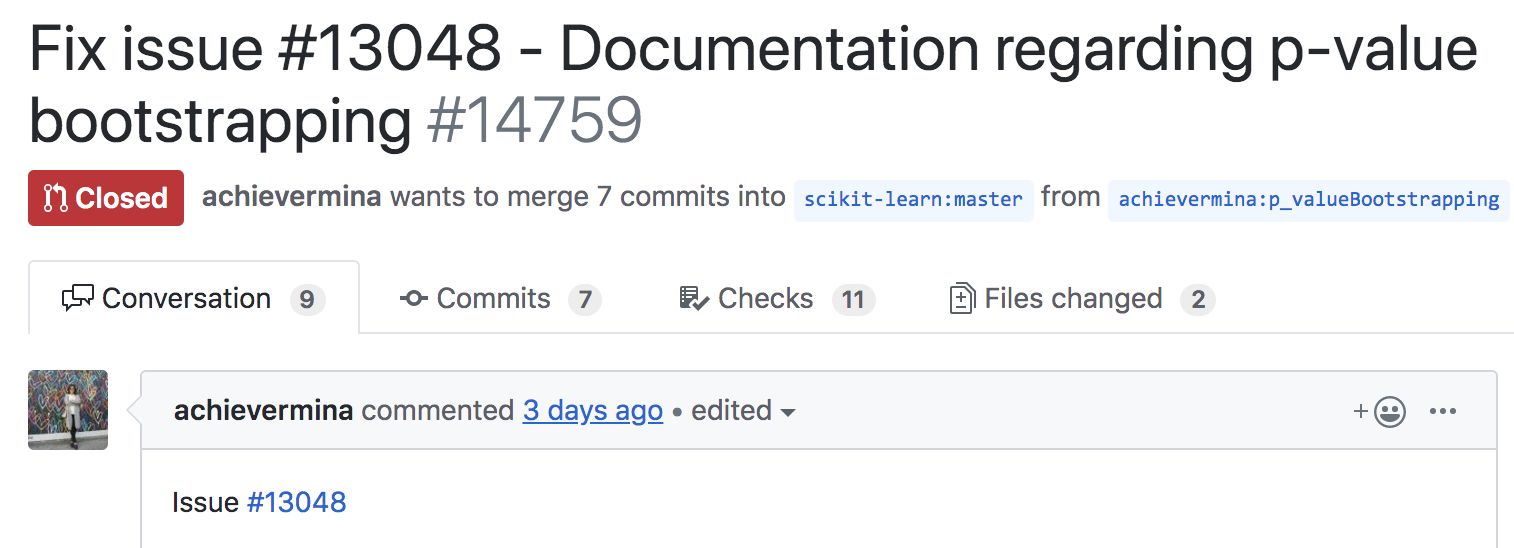 [Speaker Notes: +formula]
Centralized Mgmt → More Contributing Forks (R2 = 17%)
Ratio contributing forks
Plus controls for:
NumForks
Size 
ProjectAge
+
+
Centralized Mgmt
Modularity
(18% of deviance explained)
(1% of deviance explained)
Evidence-based Intervention
For practitioners: 
Coordinating planned changes through an issue tracker
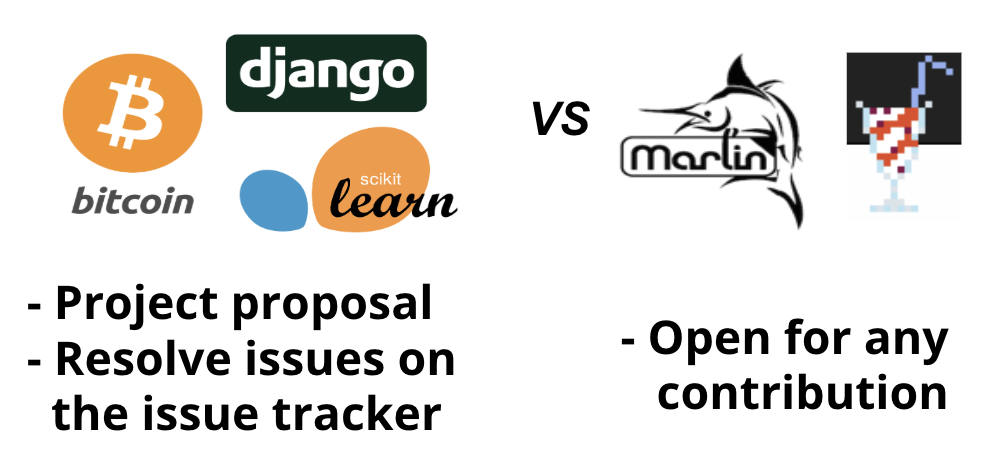 Trade-offs?
Trade-off: Centralized Mgmt
Community Fragmentation
-
+
Plus controls for:
NumFork
Size
Centralized Mgmt 
(12% of variance explained)
PR Merge Ratio
(35% of variance explained)
RQ: What characteristics and practices of a project associate with efficient forking practices?
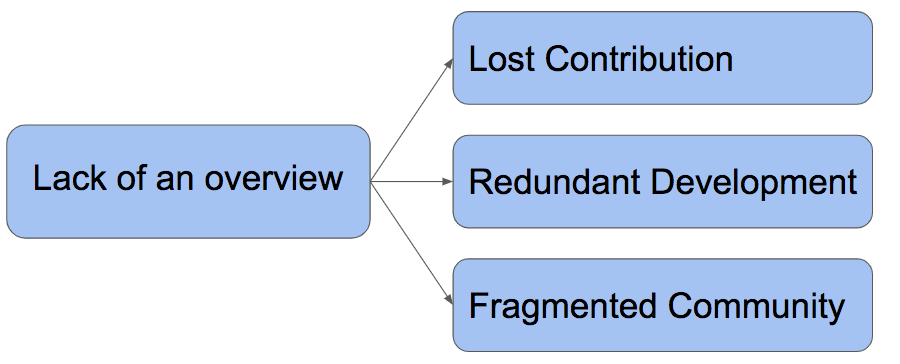 - Coordination 
- Modularity
Opportunities to Design Further Interventions
Tooling to navigate and understand changes in forks
Making practices transparent
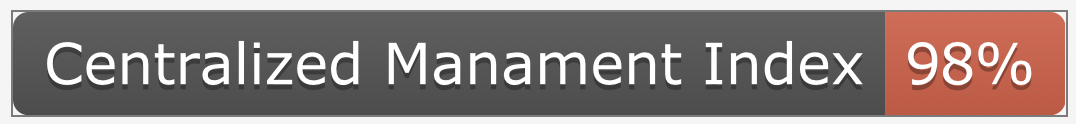 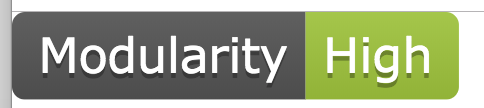 Cost of community fragmentation
[Speaker Notes: + badge  shields.io]
Problems
Solutions
Empirical Study
Identifying Natural Interventions from Best Practices
Lost Contribution
Awareness Tools
Redundant  
   Development
INFOX: 
Identifying Features from Forks
Fragmented 
   Community
Identifying Redundant Development in Fork-based Development
Quantifying Inefficiencies
37
Problems
Solutions
Empirical Study
Identifying Natural Interventions from Best Practices
Lost Contribution
Awareness Tools
Redundant  
   Development
INFOX: 
Identifying Features from Forks
Fragmented 
   Community
Identifying Redundant Development in Fork-based Development
Quantifying Inefficiencies
38
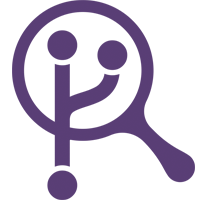 INFOX:
Identifying Features in Forks [ICSE’18]
Joint work with Ştefan Stănciulescu, Olaf Leßenich
Yingfei Xiong, Andrzej Wąsowski,Christian Kästner
39
Goal: a Better Overview of Forks
Which are the active forks?
What kind of code changes have been made in forks?
What features were implemented in forks?
40
[Speaker Notes: solution,]
INFOX
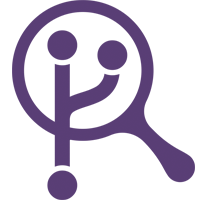 Summarizing forks that has un-merged commits
Mapping between feature to code changes
41
INFOX
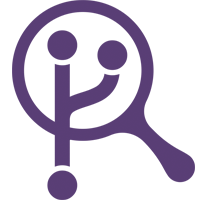 Dependency graph for code changes
(static analysis)
Clustering features
(community detection)
Labeling features
(NLP)
42
42
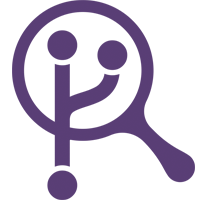 INFOX
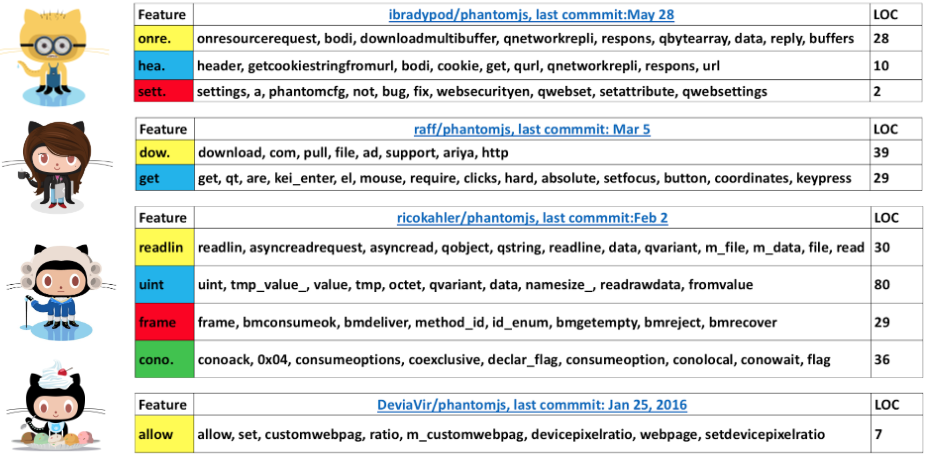 Prev.
Next
Prev.
Next
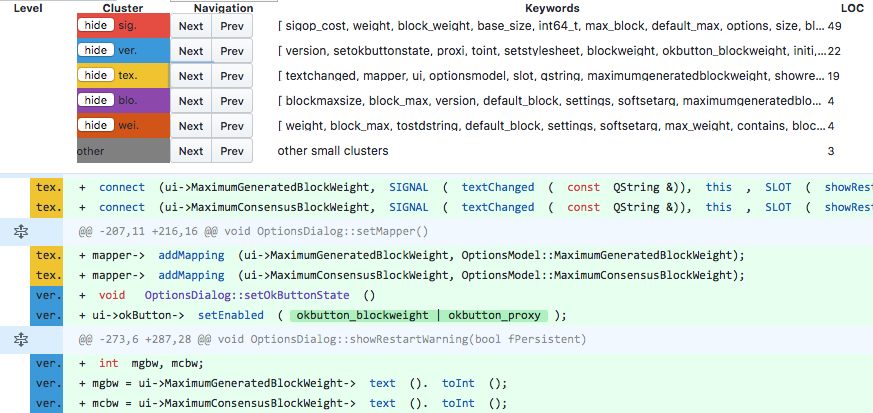 Sig.
Sig.
Sig.
Sig.
Enc
Enc
Enc
43
Enc
Enc
INFOX - Evaluation
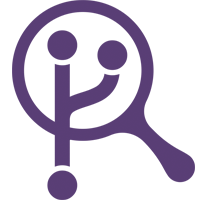 Effectiveness
Usefulness
Quantitative Study
Human-subject Study
44
forks-insight.com
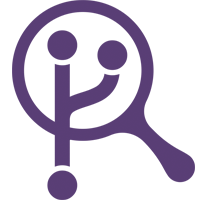 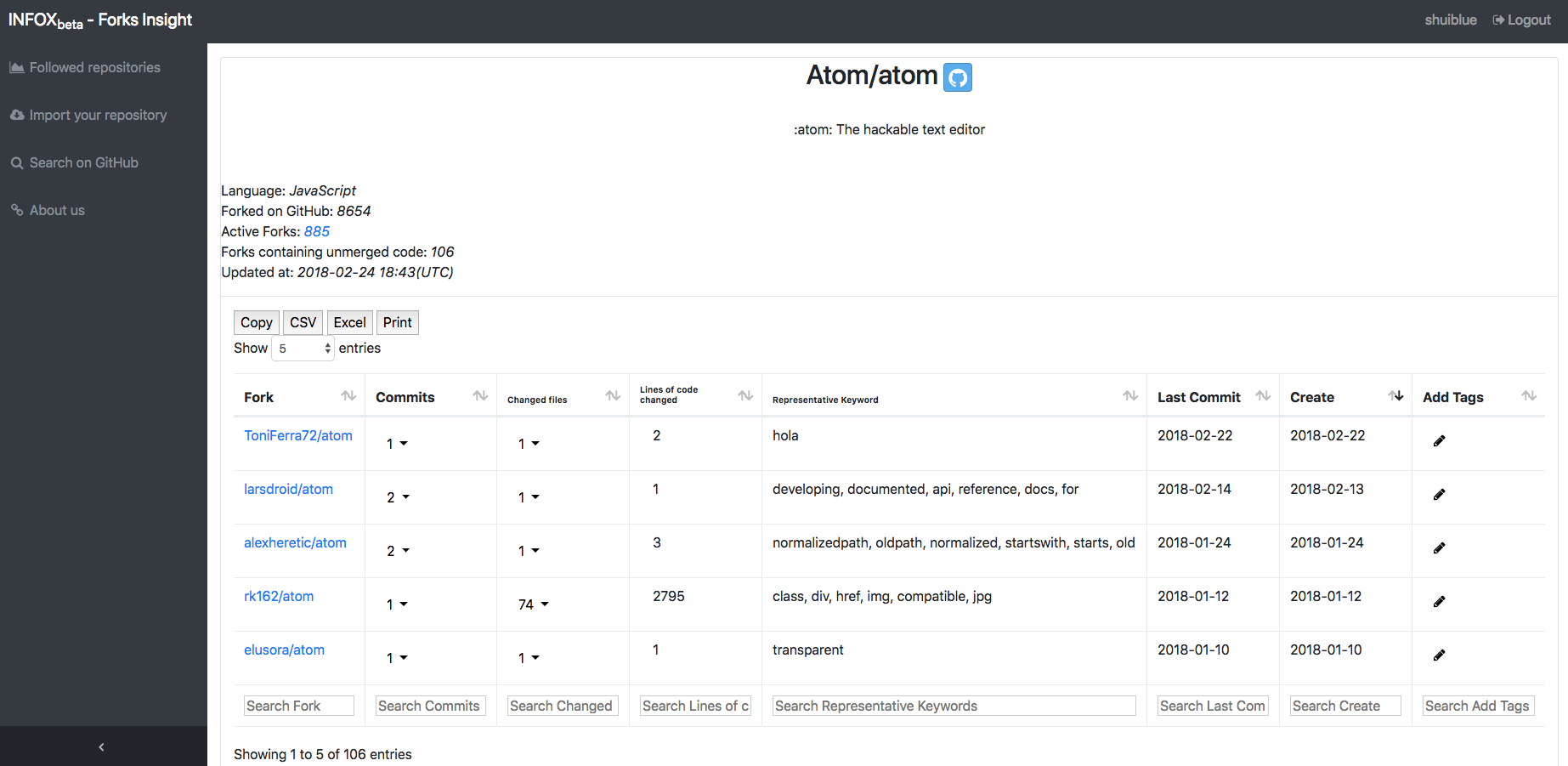 45
Problems
Solutions
Empirical Study
Identifying Natural Interventions from Best Practices
Lost Contribution
Awareness Tools
Redundant  
   Development
INFOX: 
Identifying Features from Forks
Fragmented 
   Community
Identifying Redundant Development in Fork-based Development
Quantifying Inefficiencies
46
Identifying Redundancies in Fork-based Development [SANER’19]
Joint work with Luyao Ren, Andrzej Wąsowski, Christian Kästner
47
Research Method
Manually analyze duplicate PRs
Developing clues as indicators
Operationalization
ML predicting redundancies
48
Evaluation - effectiveness
RQ1: How accurate is our approach to help maintainers identify redundant contributions?
RQ2: How much effort could our approach save for developers in terms of commits?
49
RQ1: helping maintainers to find duplicate PRs
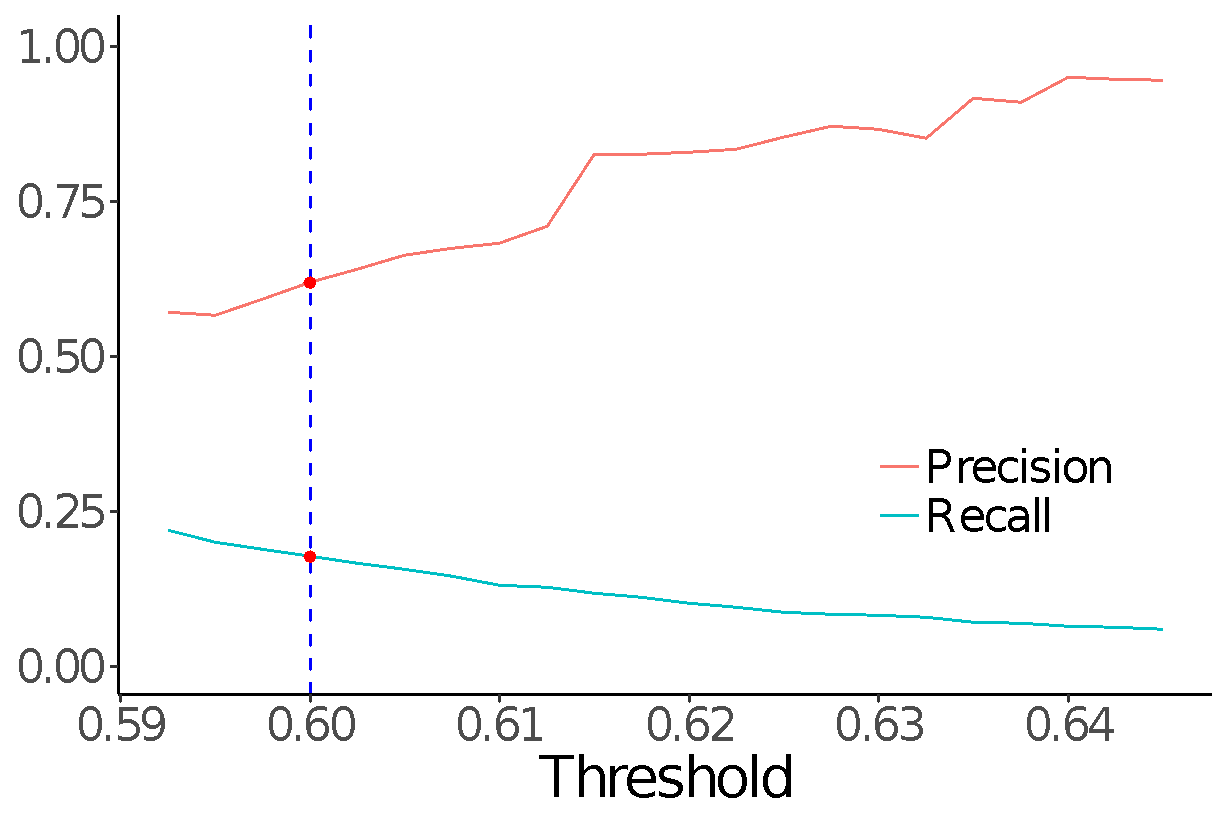 Randomly sample 400 
PRs from each project
Precision 57%-83% 
Recall 10%-25%
50
RQ2: helping developers to find duplicate changes early
Recall   46% - 71%
 0.07–0.5% false positive rate
 Save 1.9 - 3.0 commits per PR
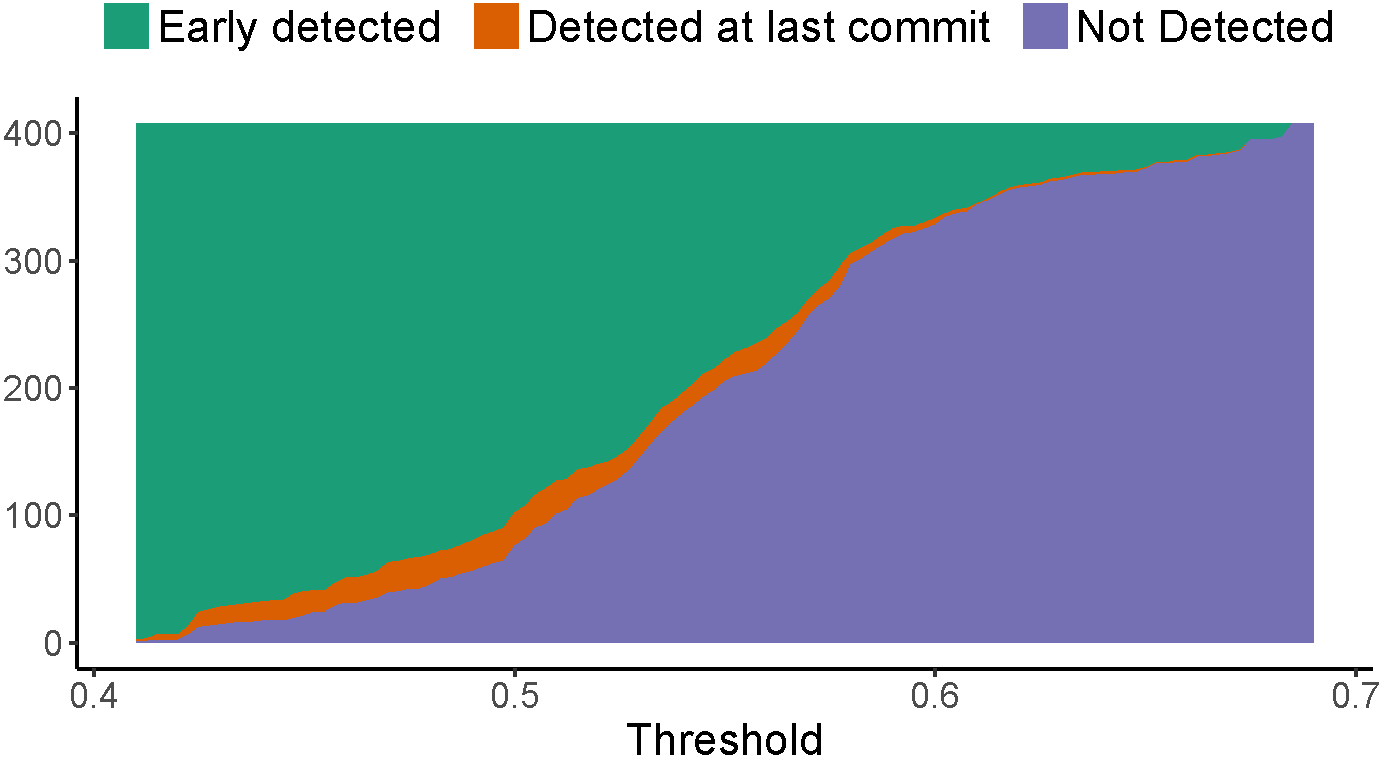 51
Planned Work - Evaluating Usefulness
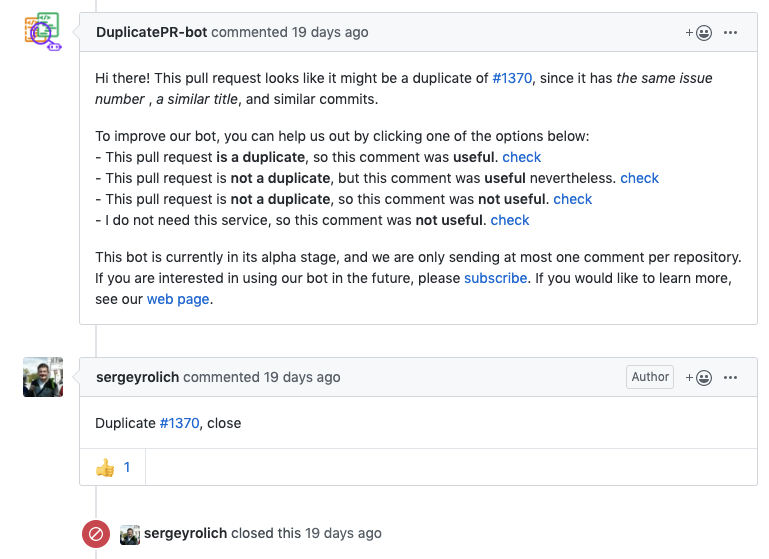 52
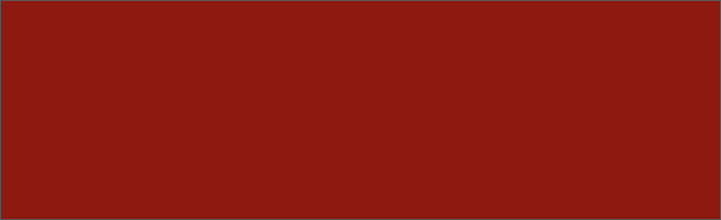 Improving Collaboration Efficiency in Fork-based Development
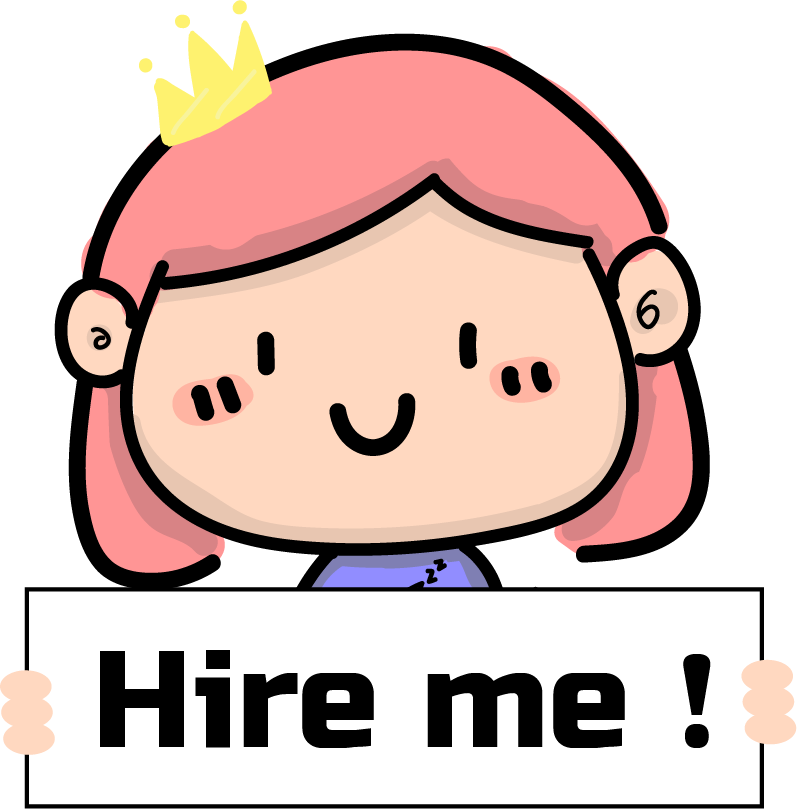 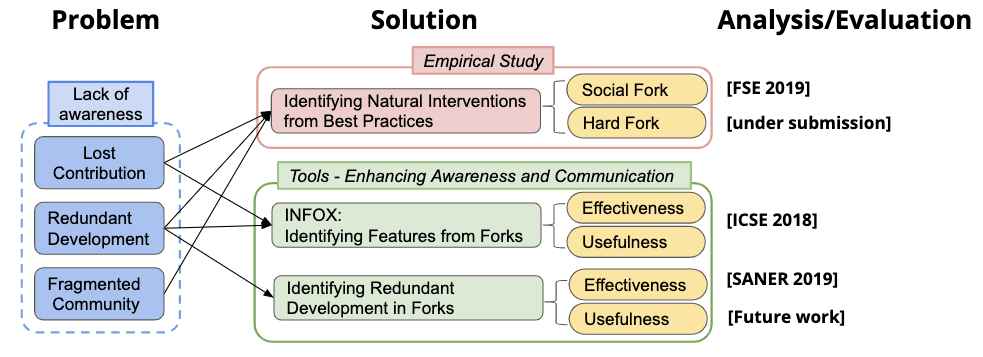 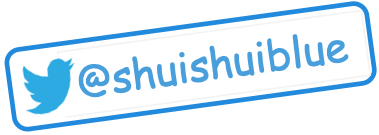 Shurui Zhou
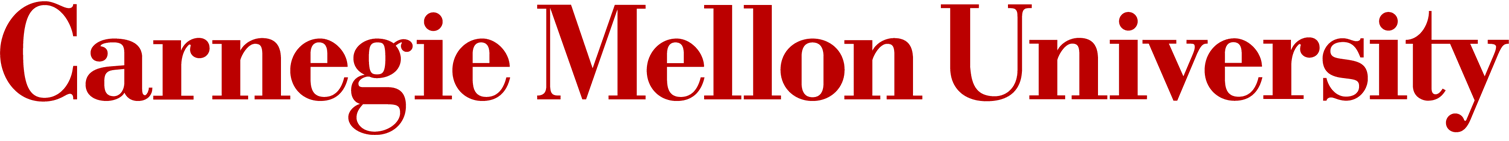